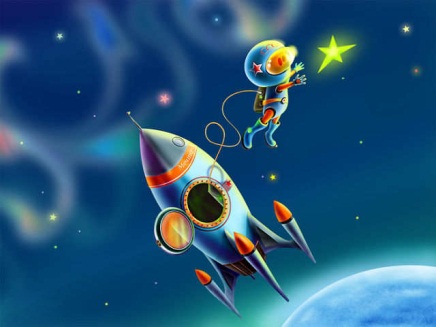 Администрация города Томска
Департамент образования 
МУНИЦИПАЛЬНОЕ АВТОНОМНОЕ ДОШКОЛЬНОЕ ОБРАЗОВАТЕЛЬНОЕ 
УЧРЕЖДЕНИЕ ДЕТСКИЙ САД № 39 г. ТОМСК
634021, город Томск, ул. Алтайская 128, телефон 45-06-40
Лексическая тема
«КОСМОС»
Учитель –логопед:
Петрова Ольга
Николаевна
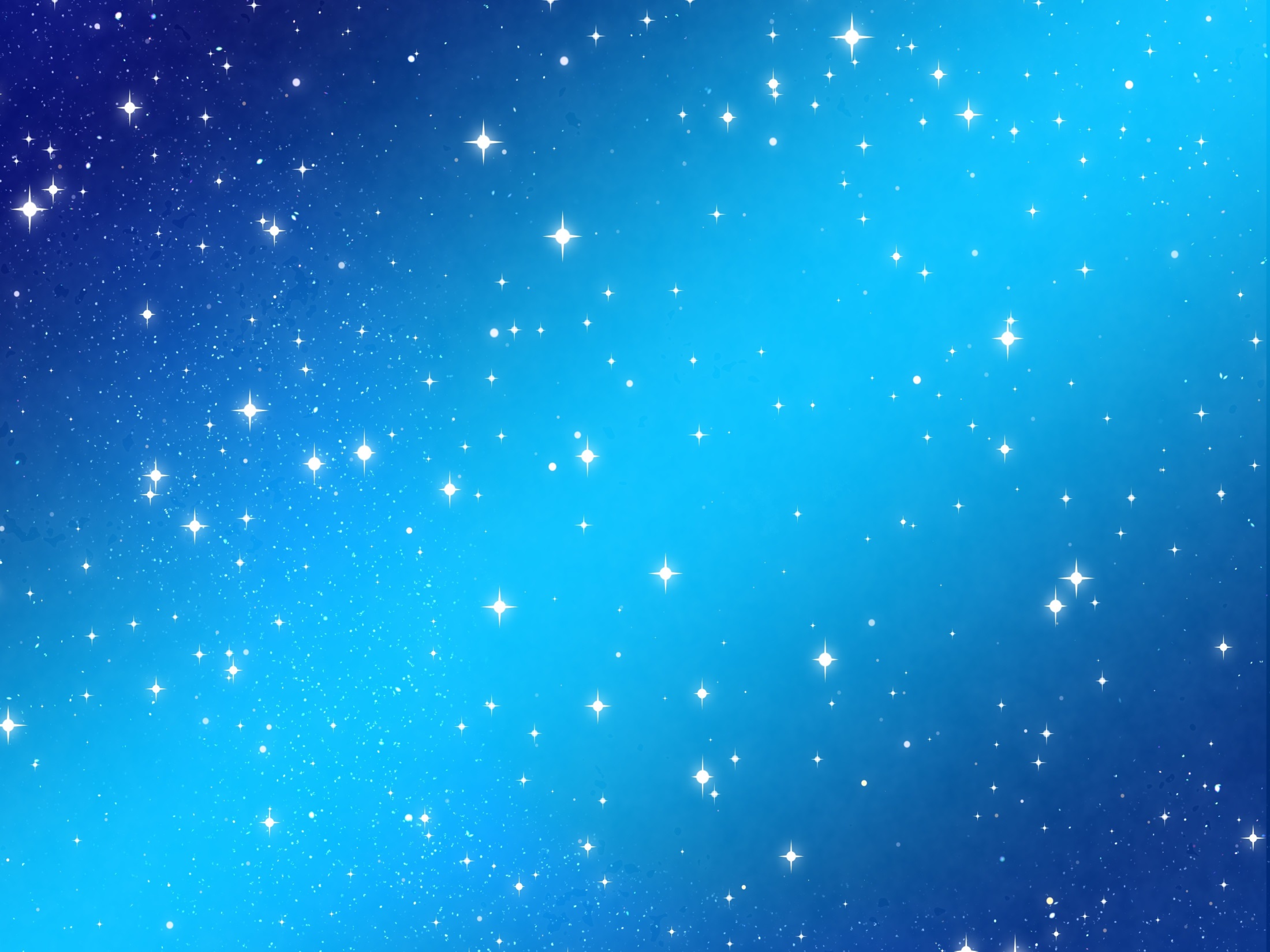 Рассмотри картинки..
 Назови, что (кто) на них нарисован.
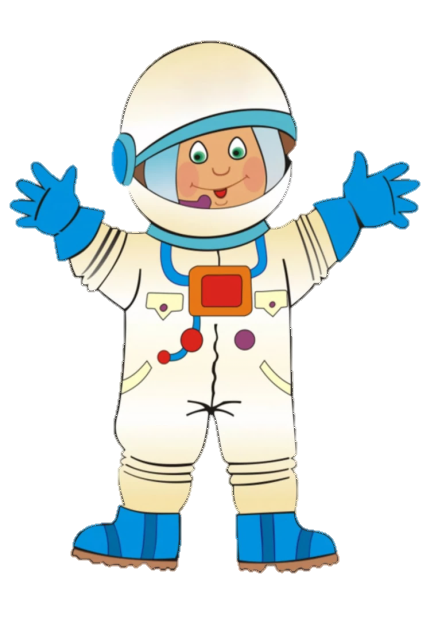 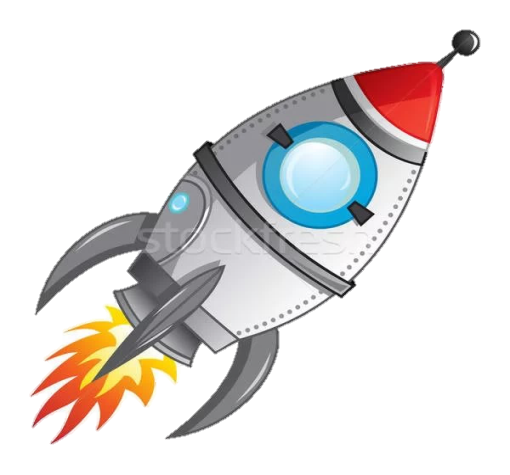 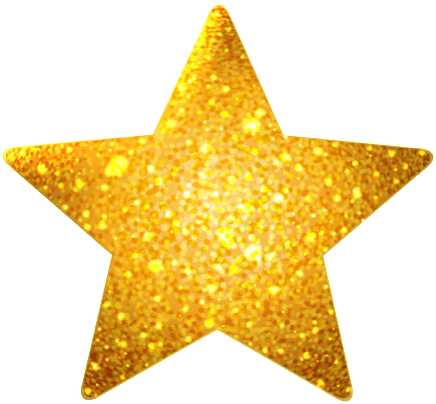 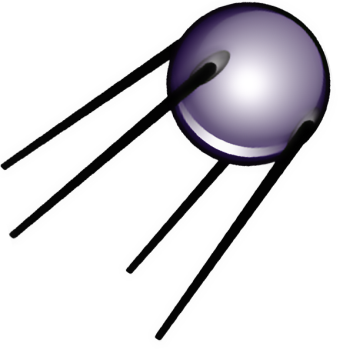 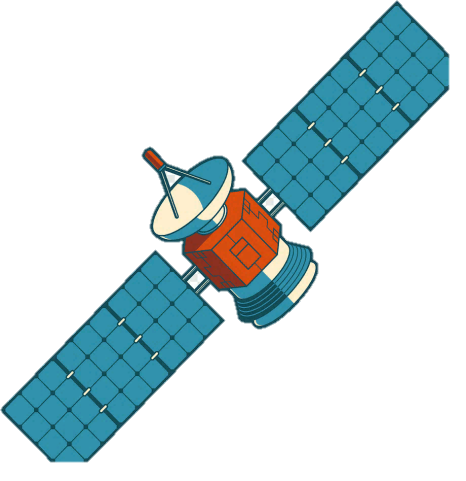 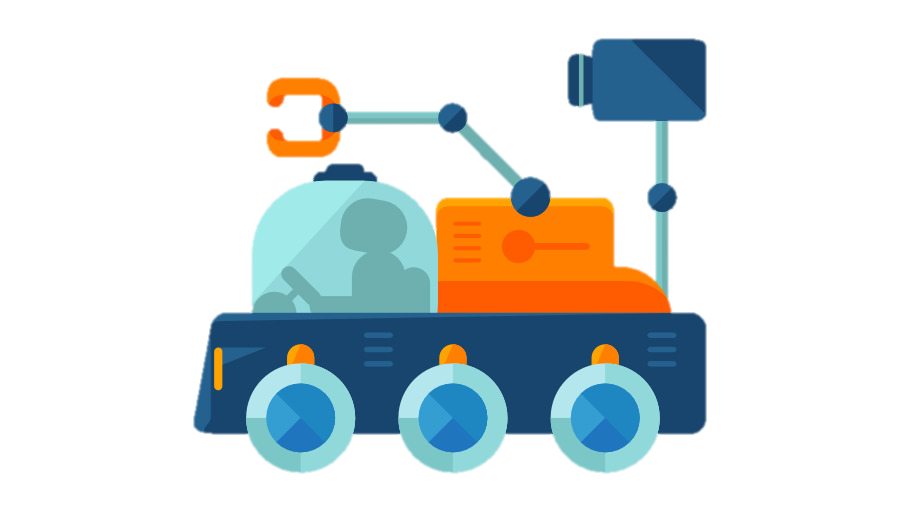 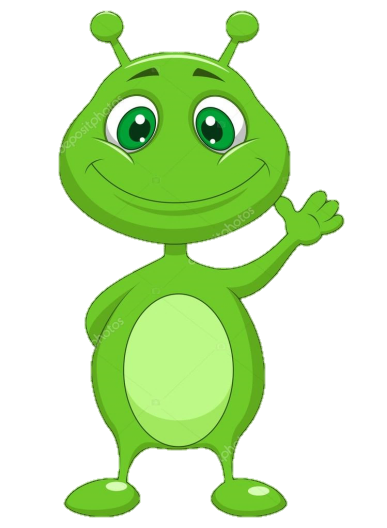 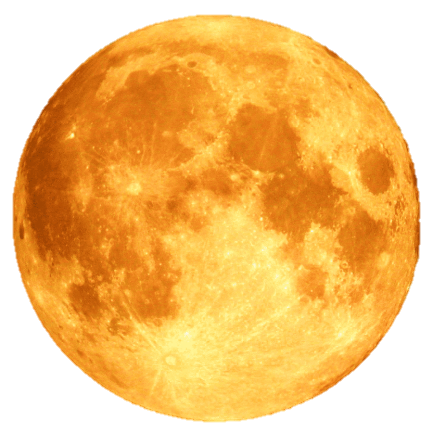 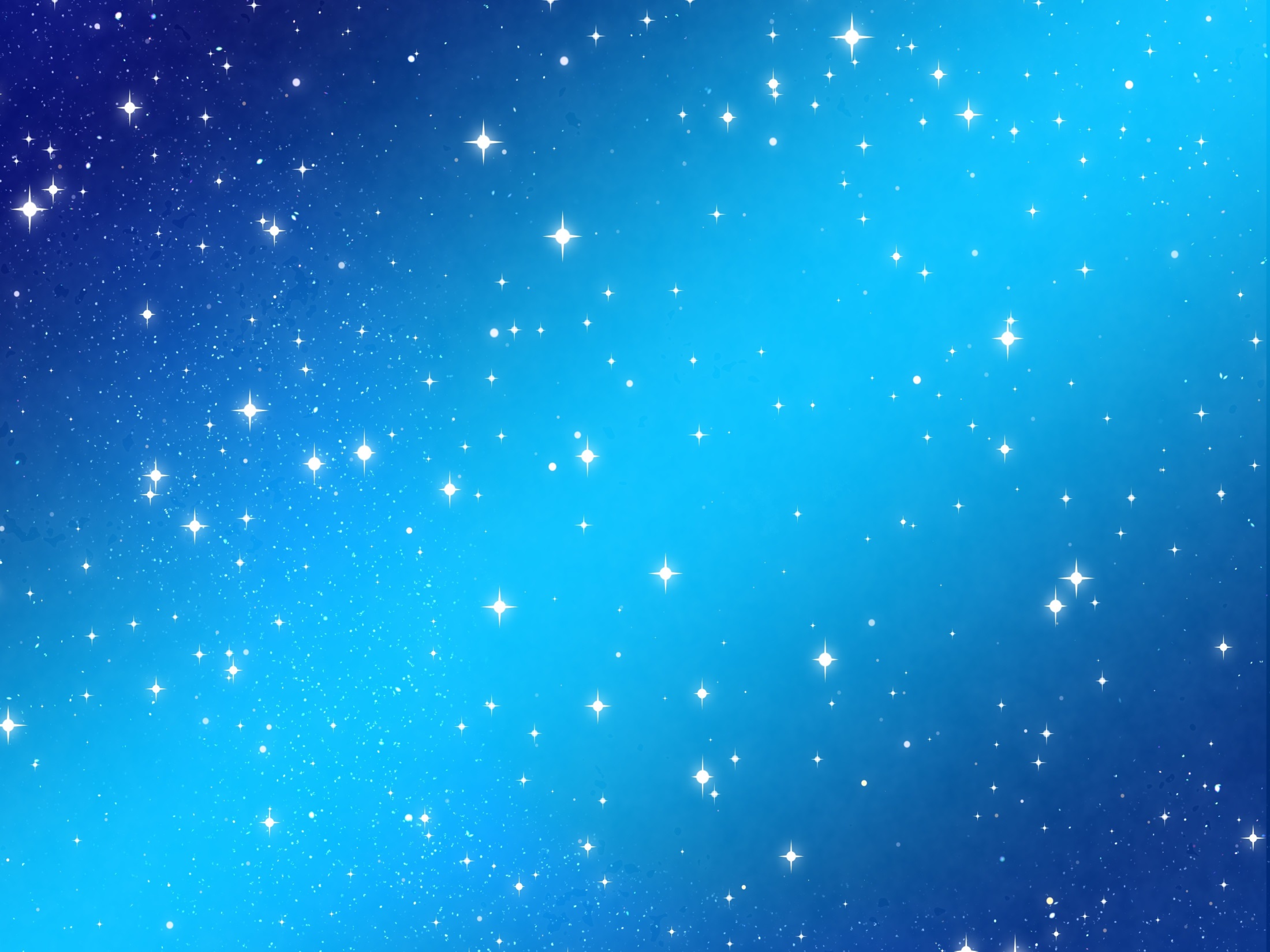 Назови ласково
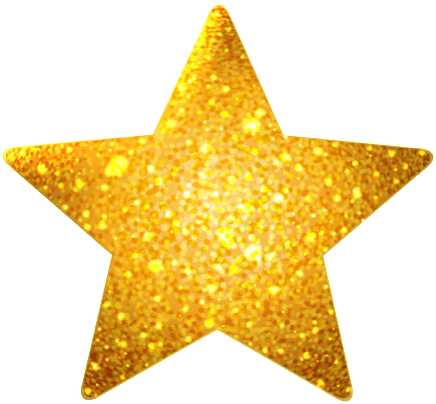 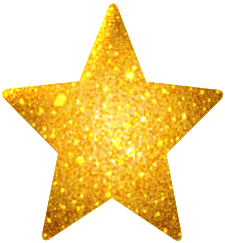 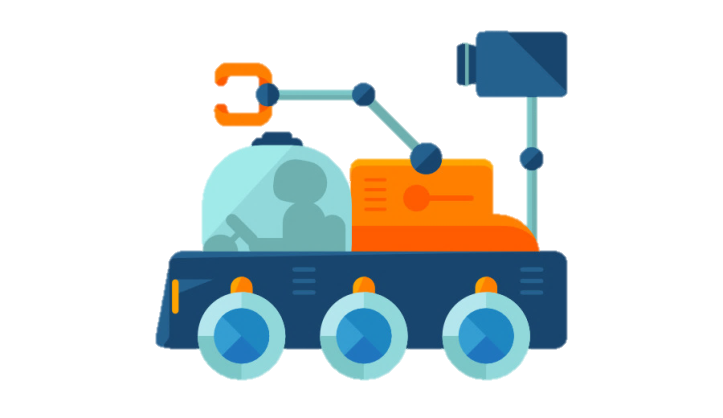 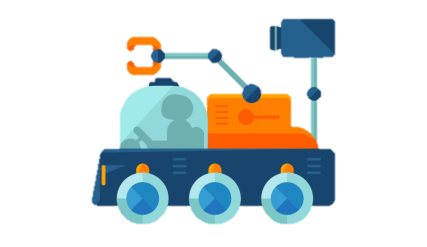 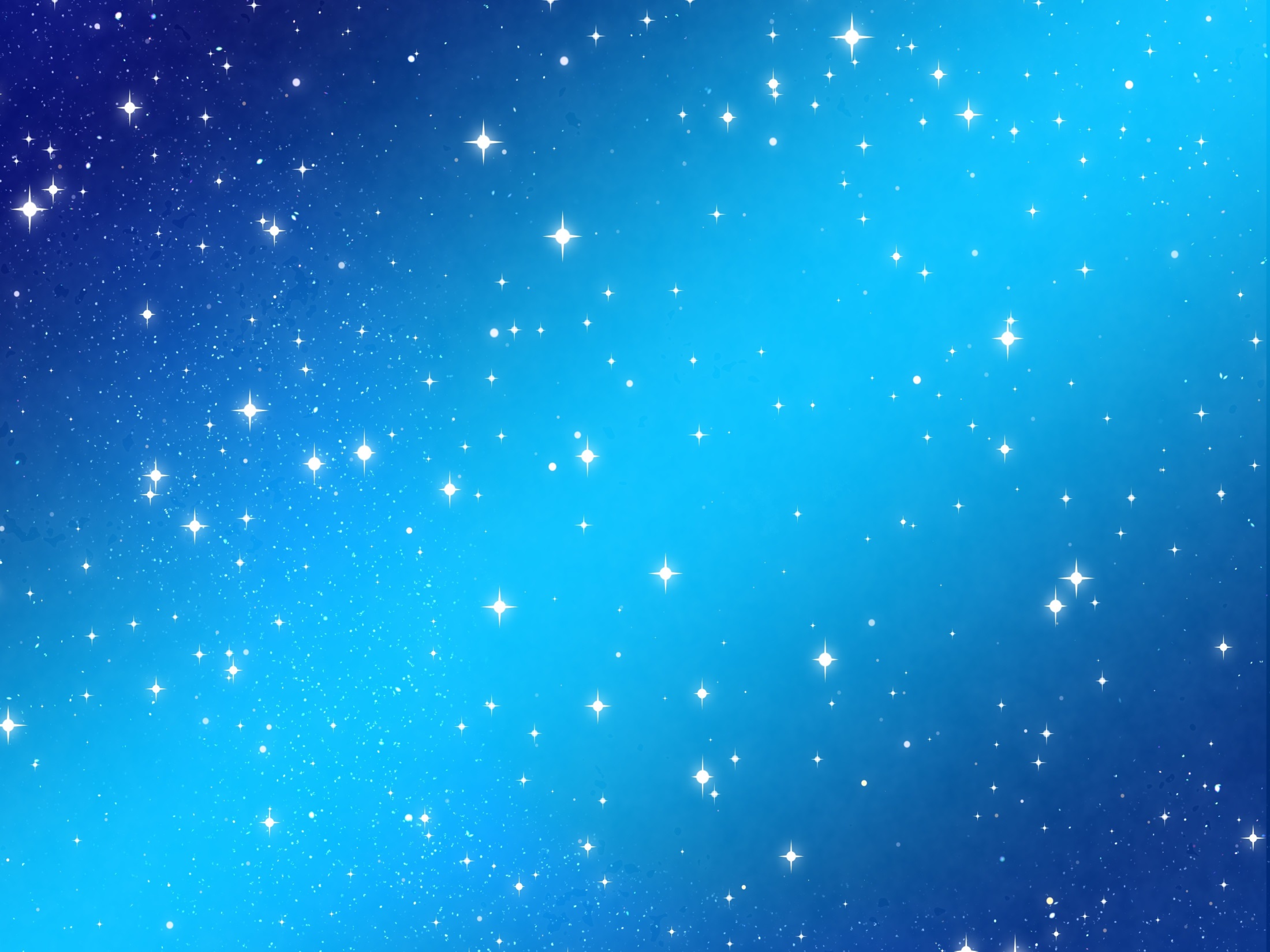 Назови ласково
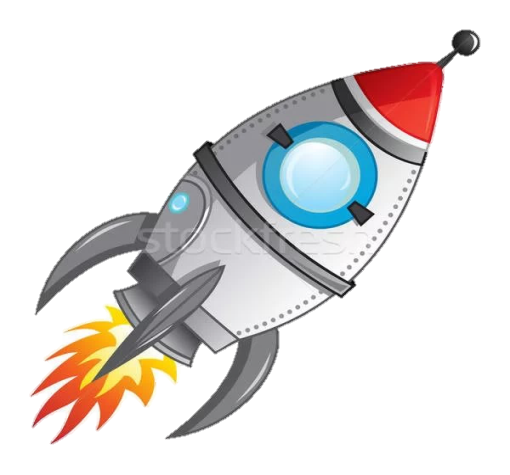 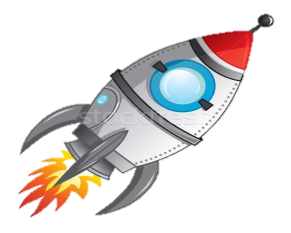 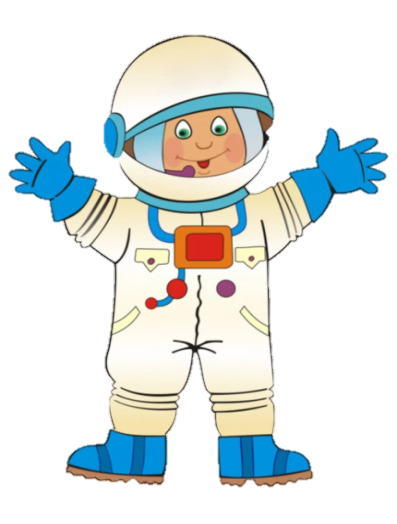 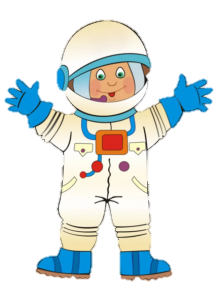 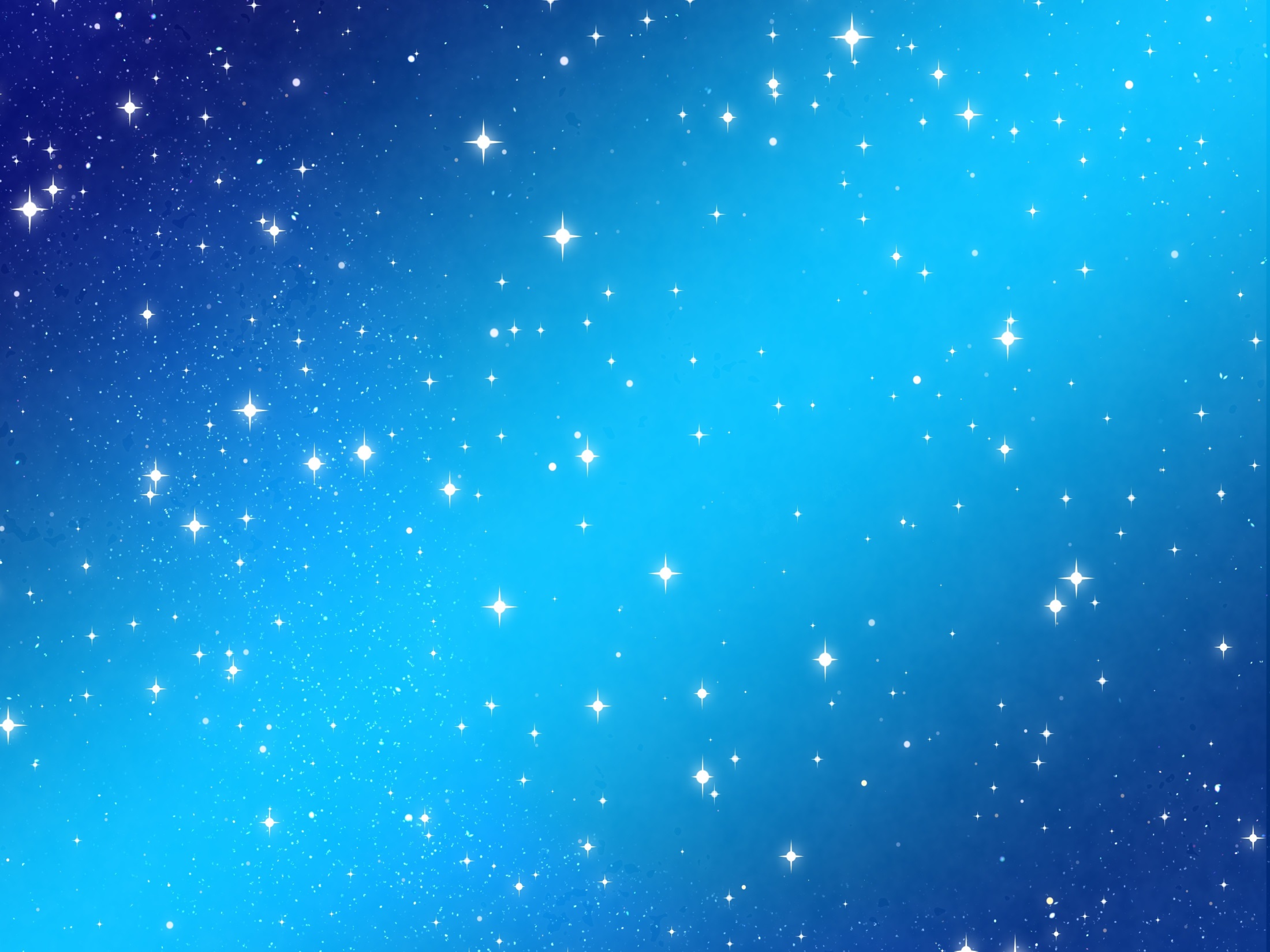 Посчитай
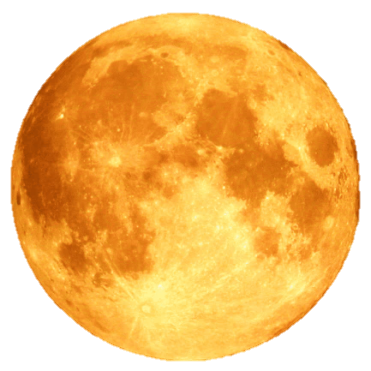 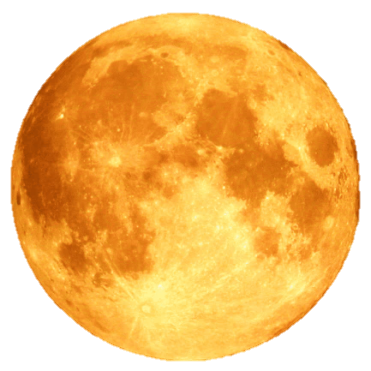 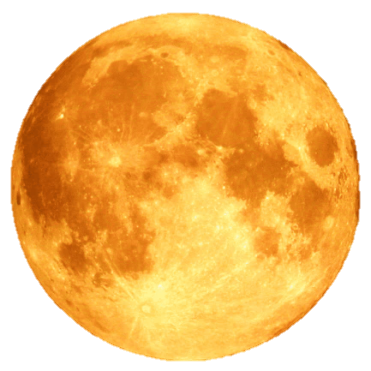 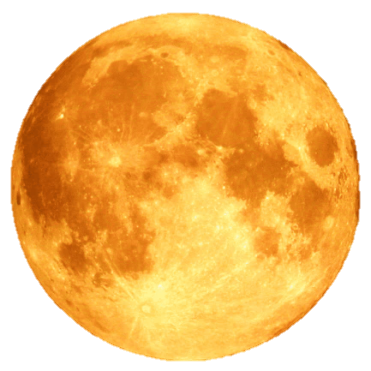 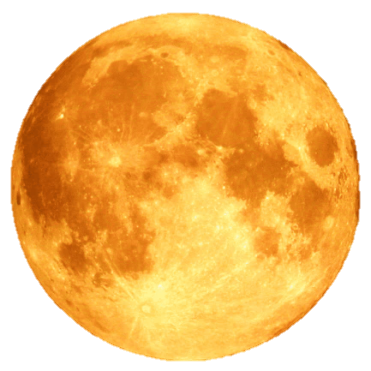 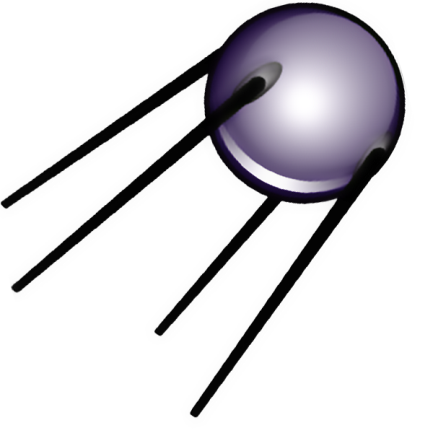 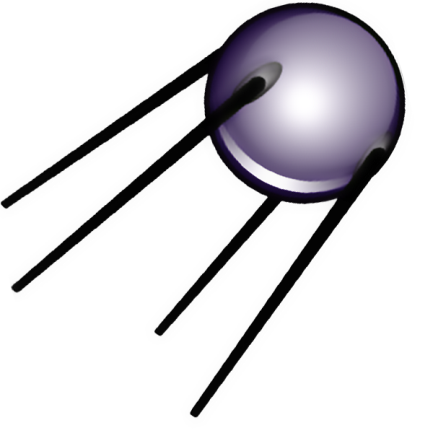 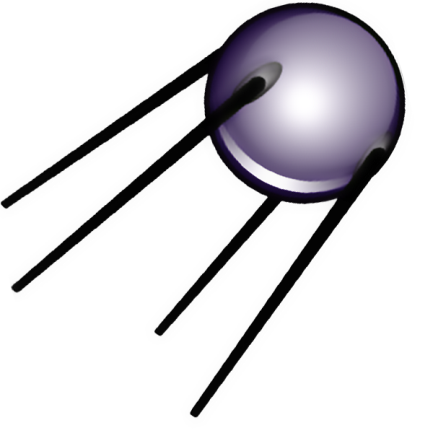 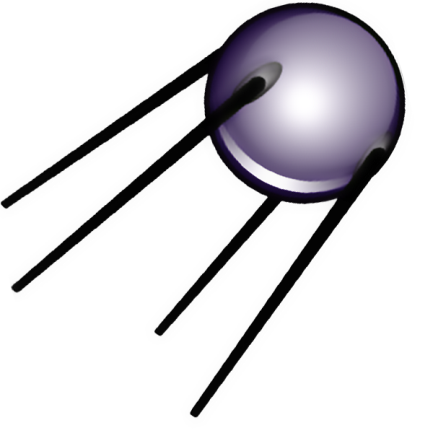 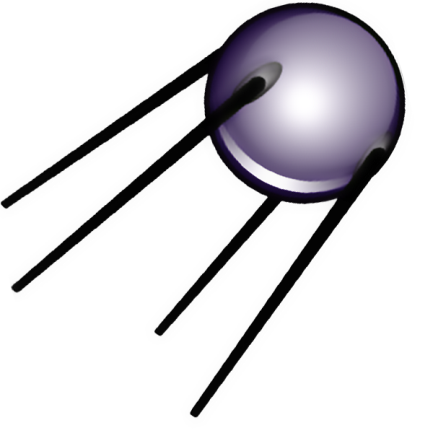 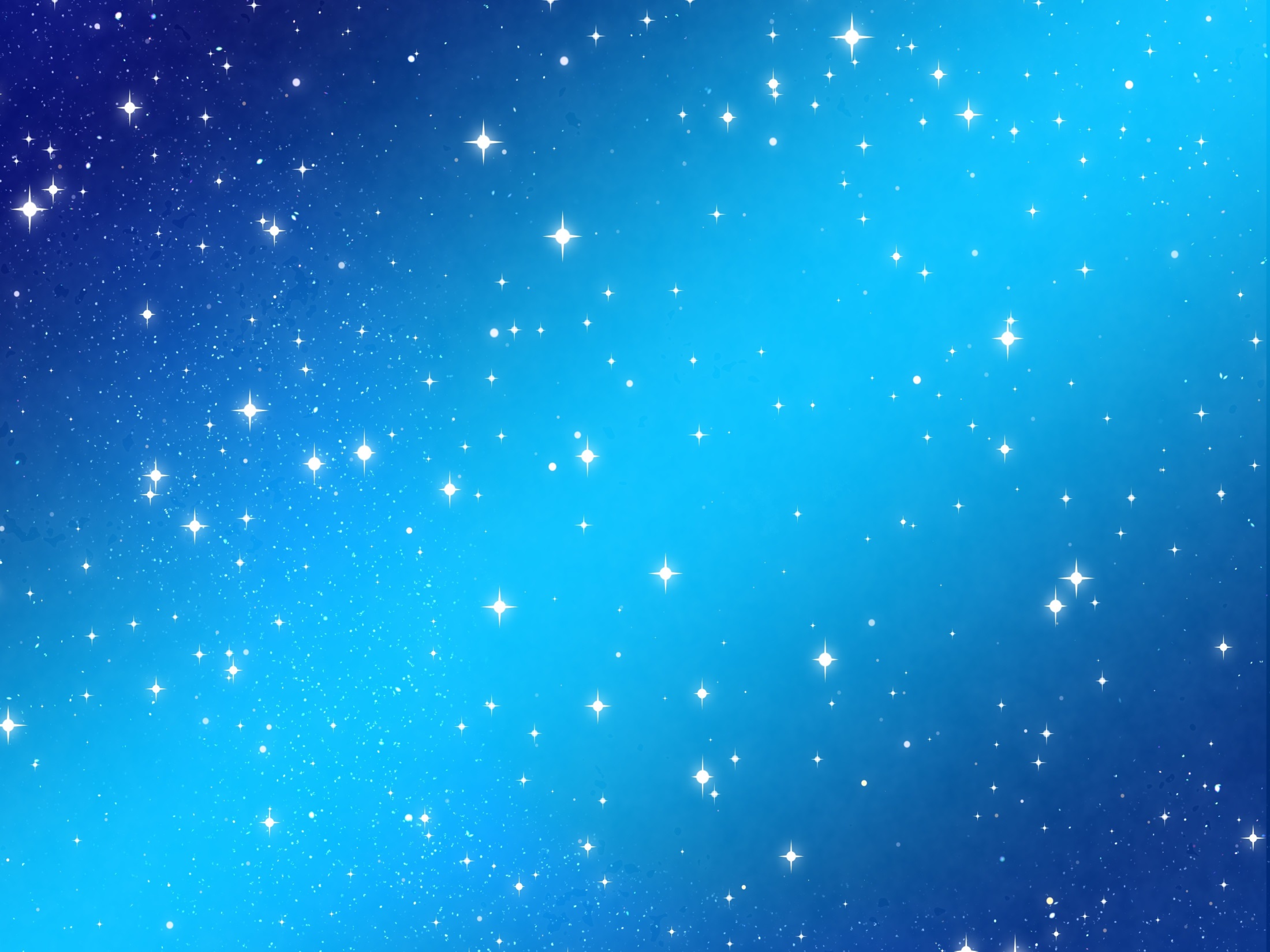 Посчитай
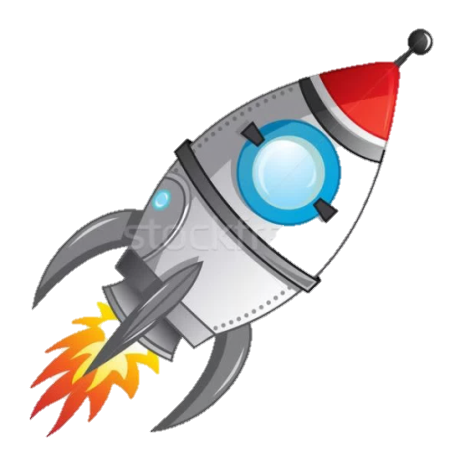 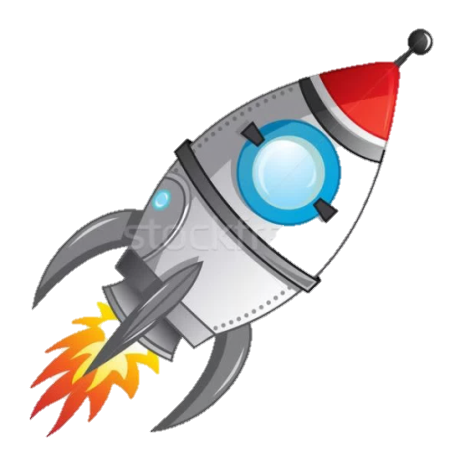 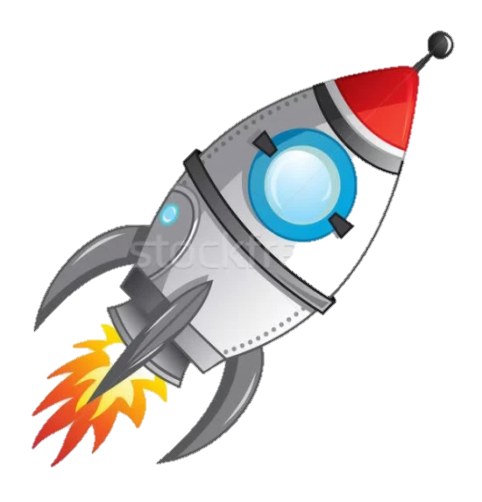 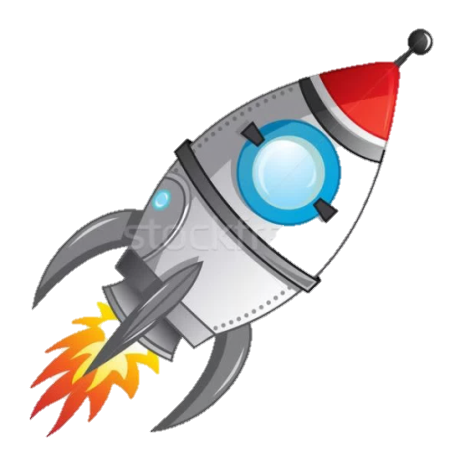 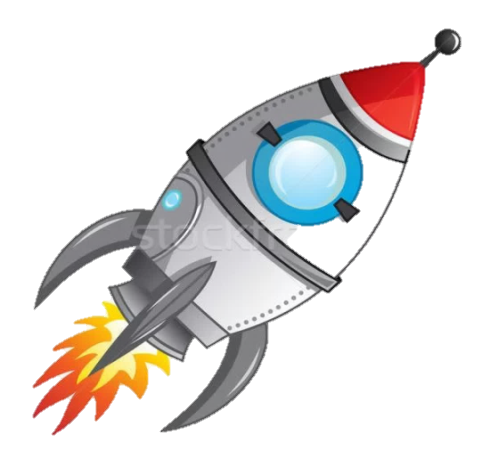 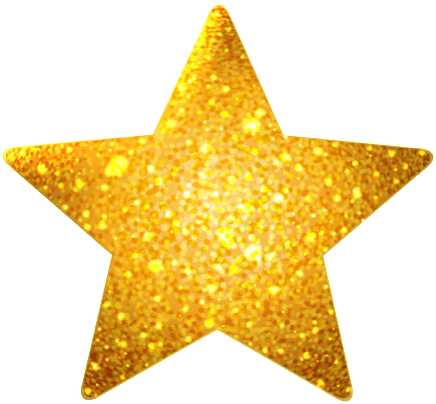 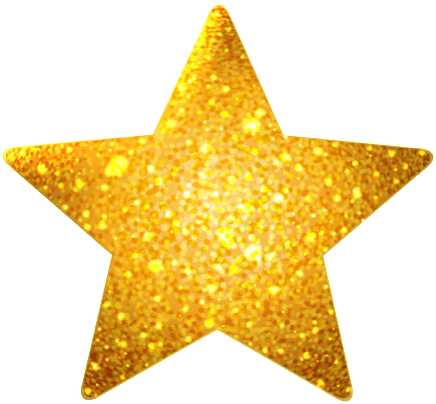 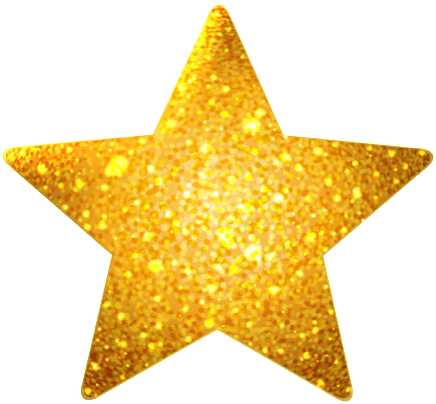 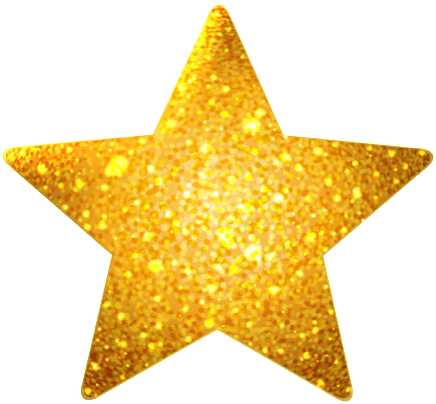 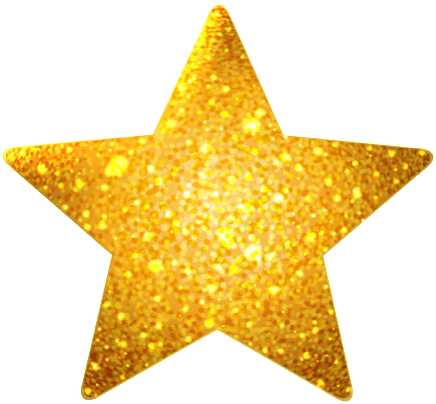 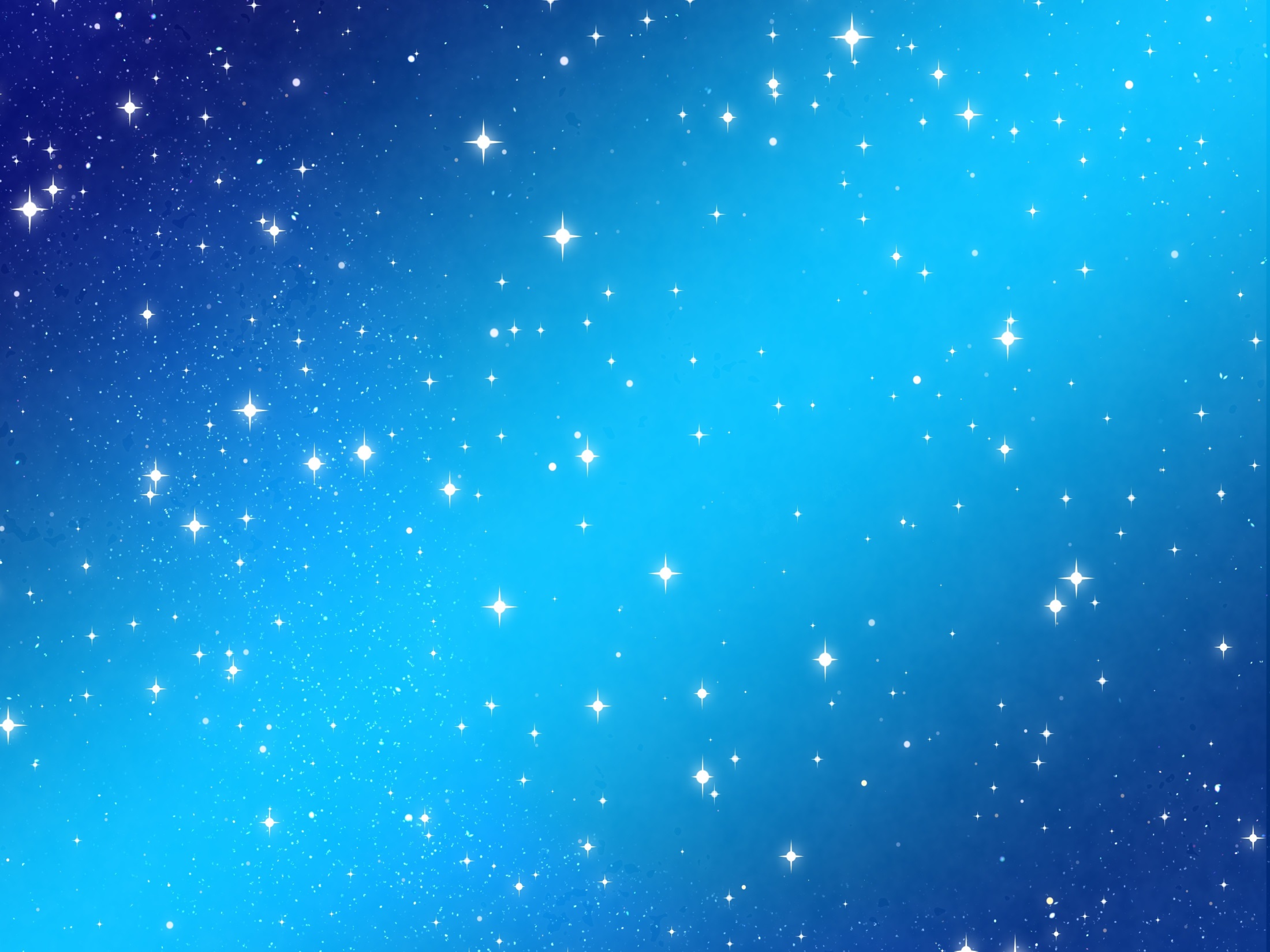 Посчитай
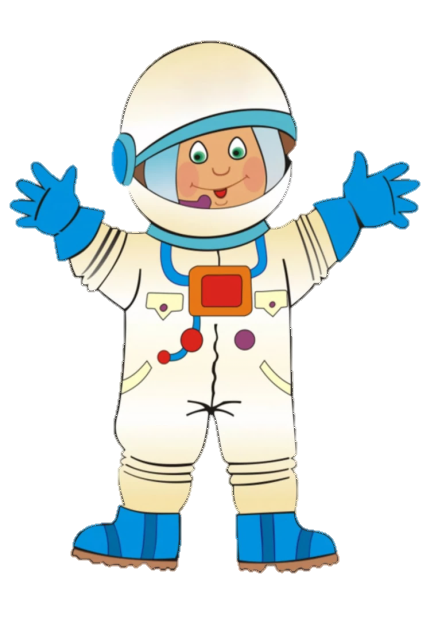 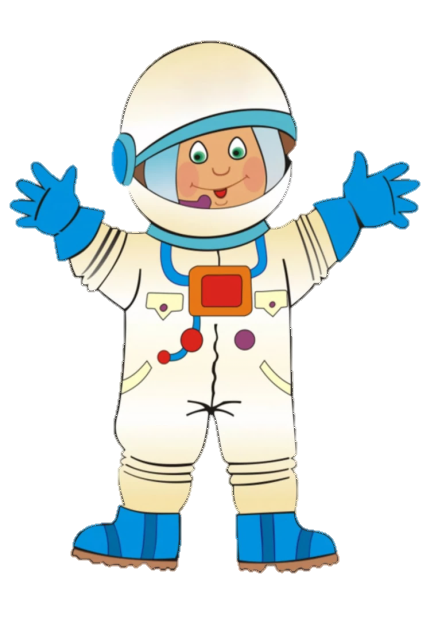 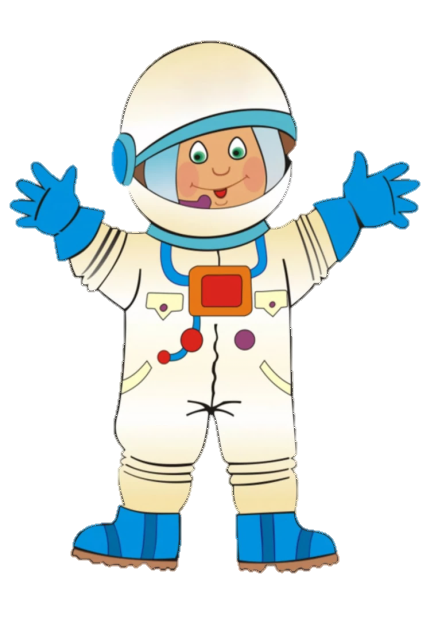 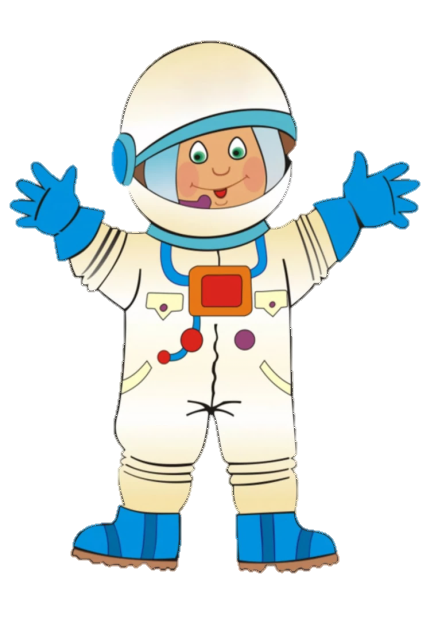 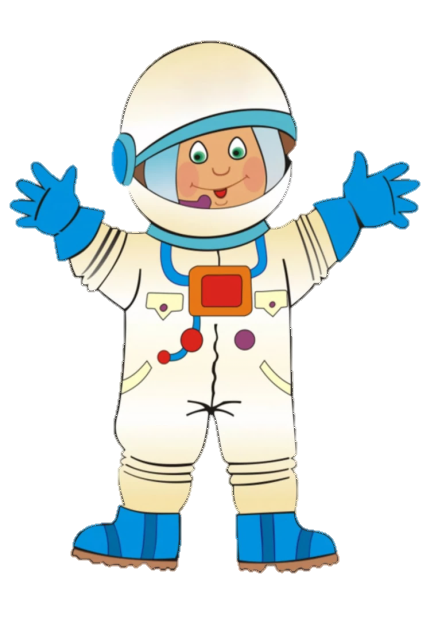 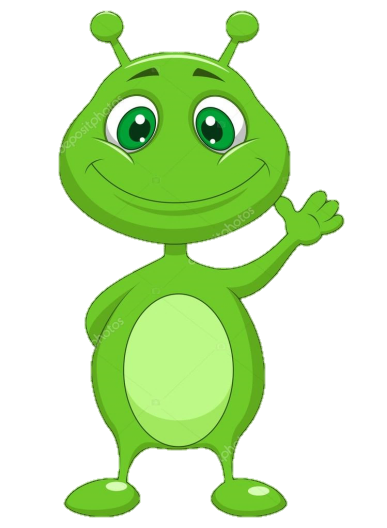 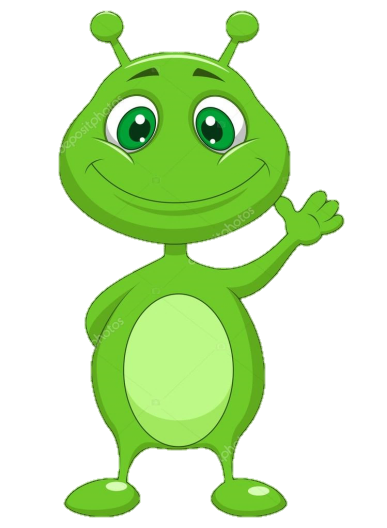 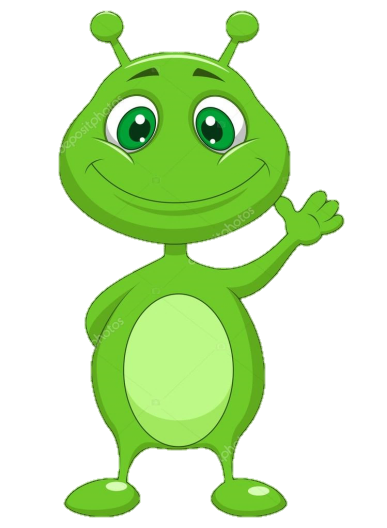 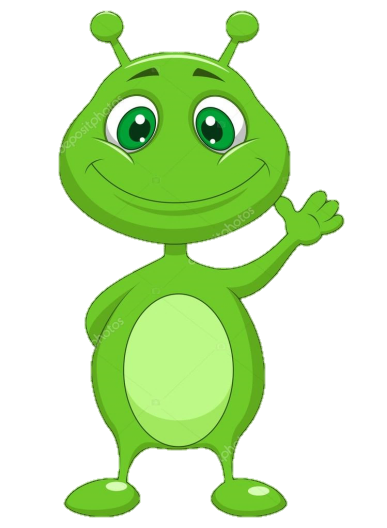 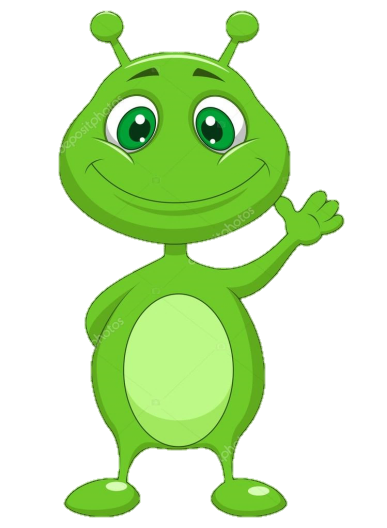 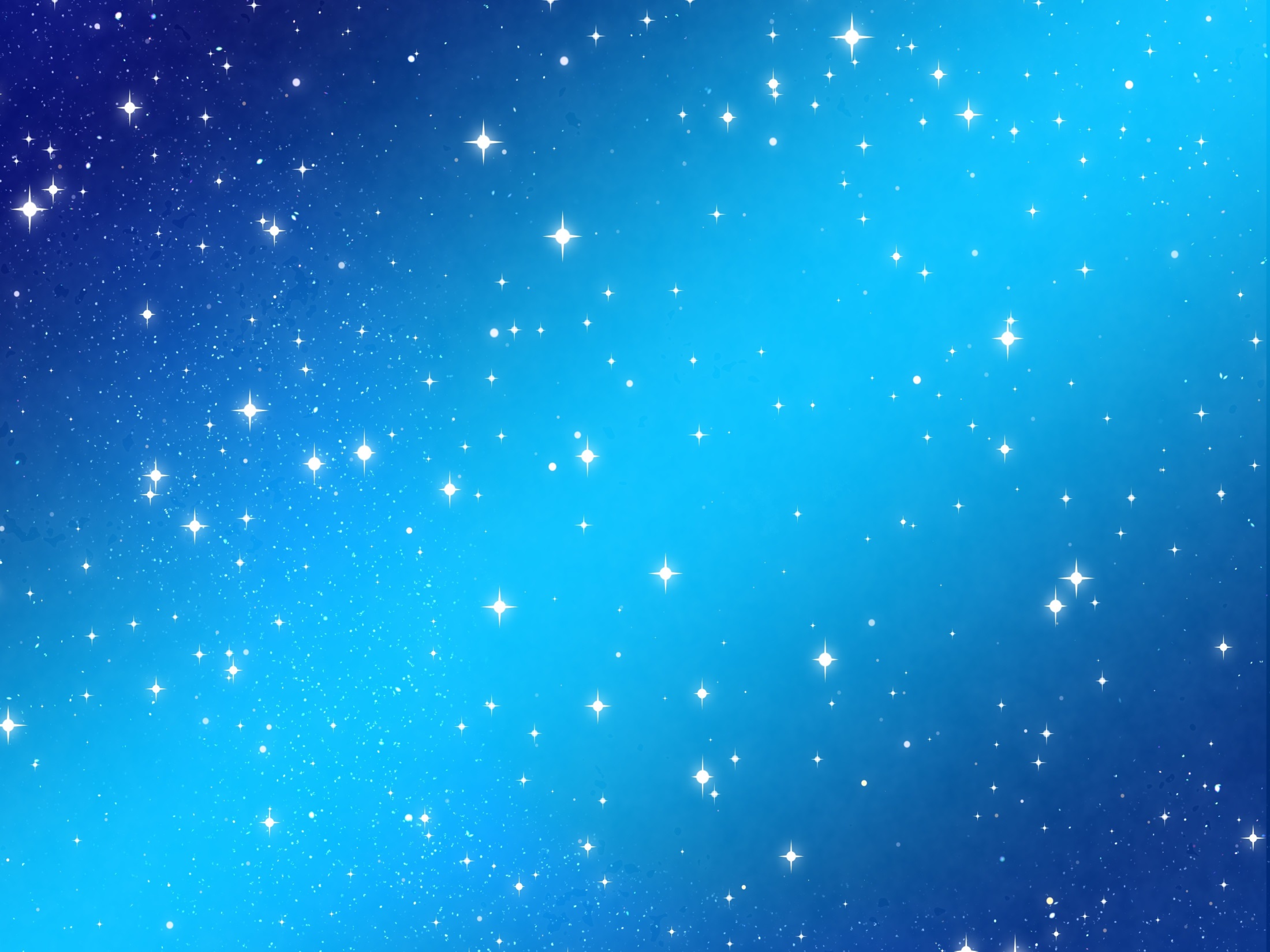 Нажми на картинку, чтобы она стала  большой
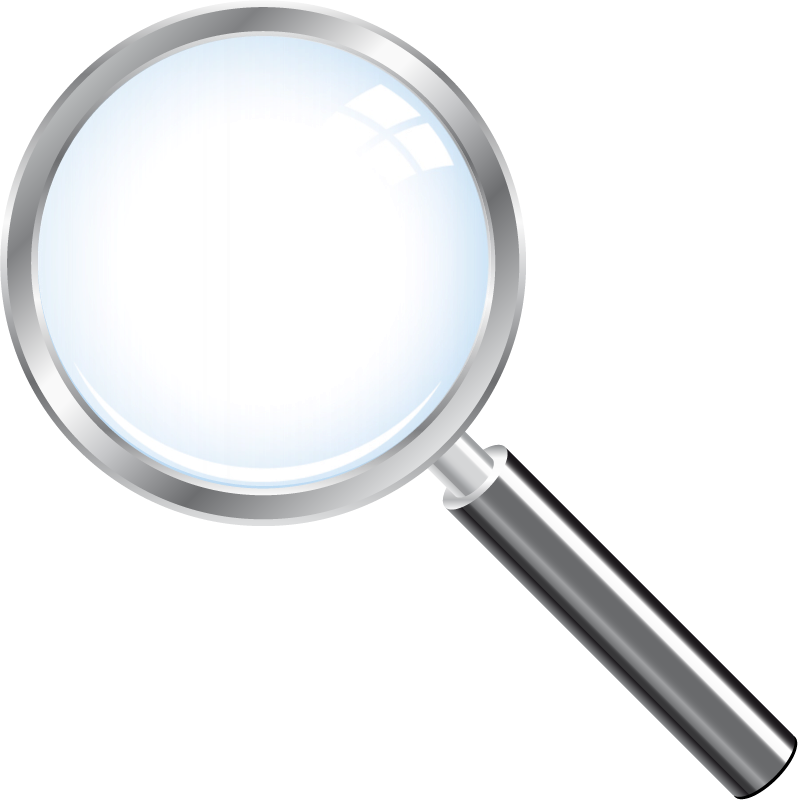 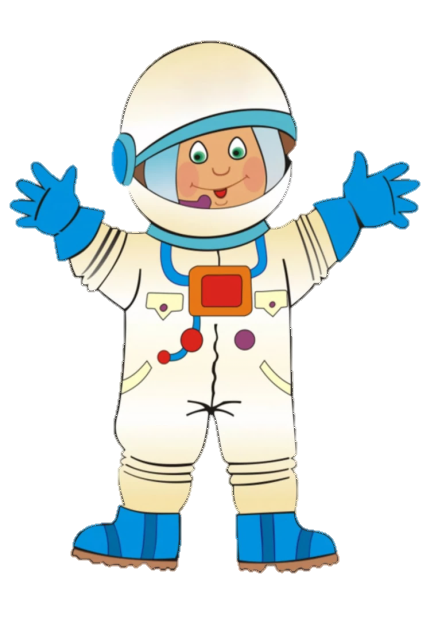 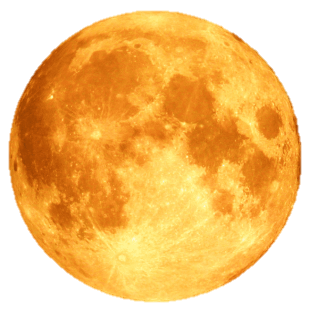 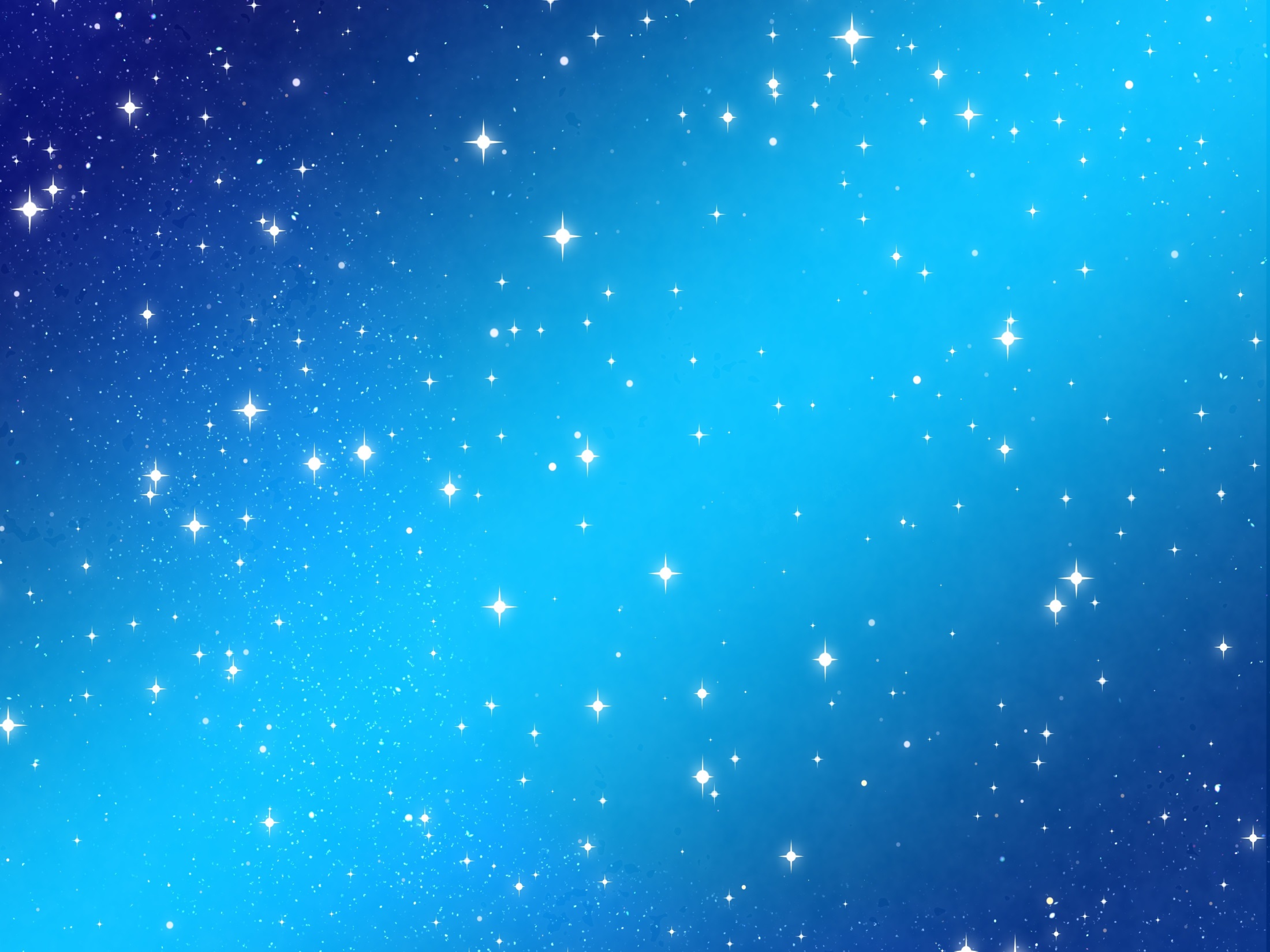 Нажми на картинку, чтобы она стала  большой
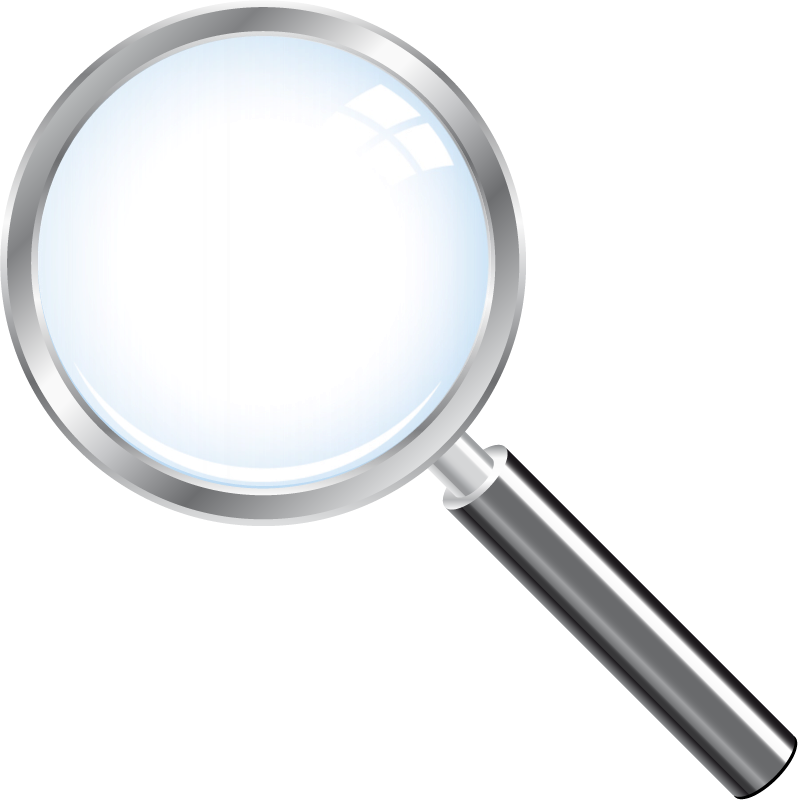 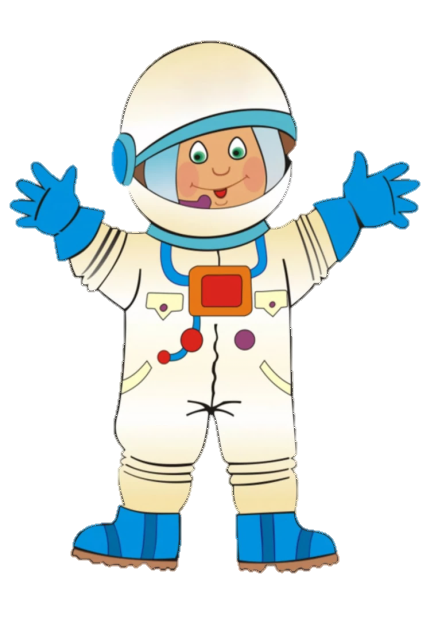 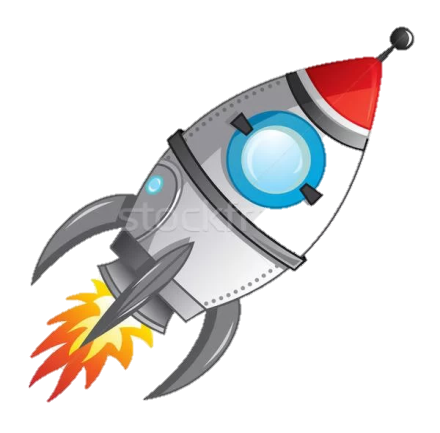 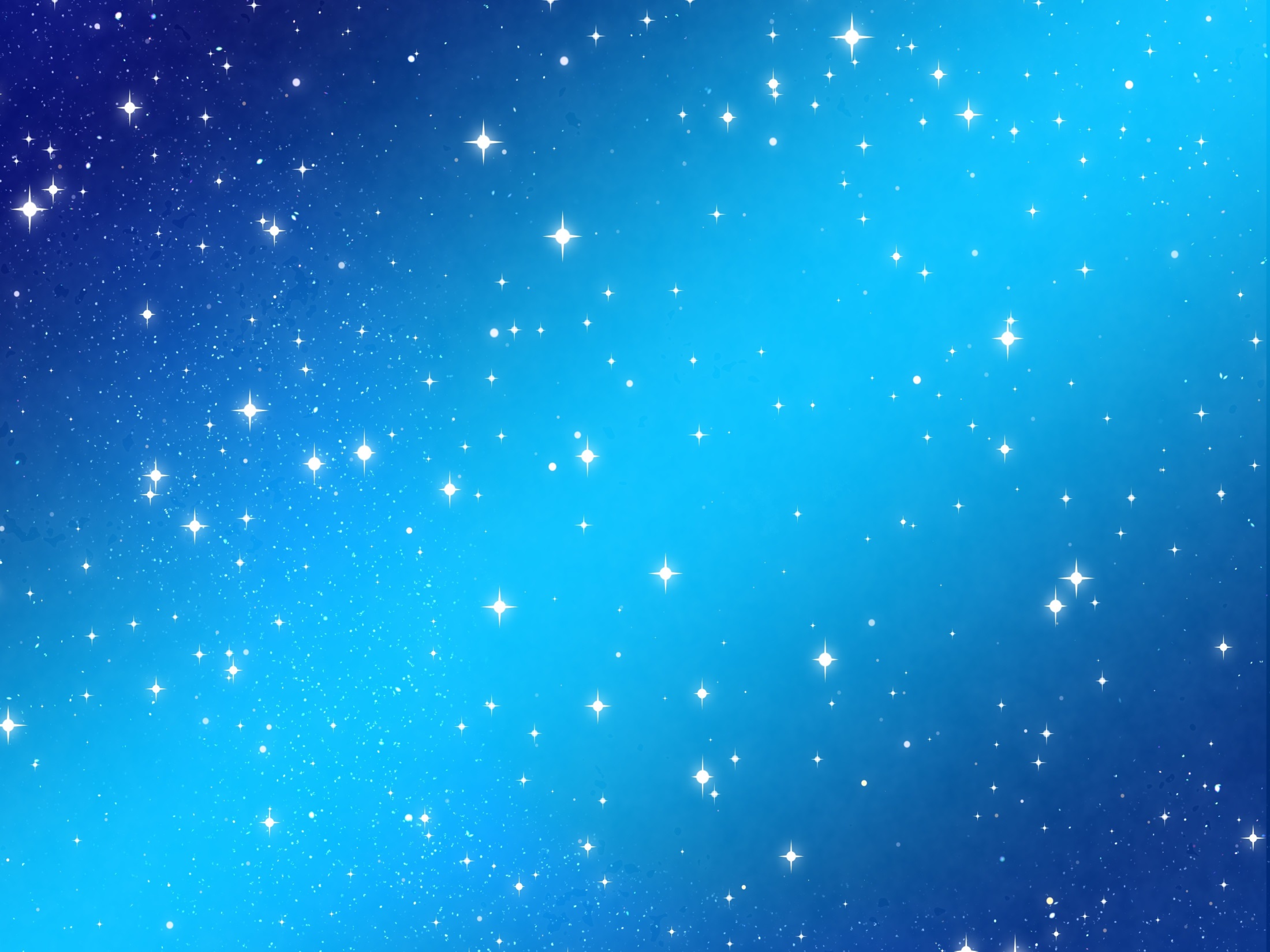 Нажми на картинку, чтобы она стала  большой
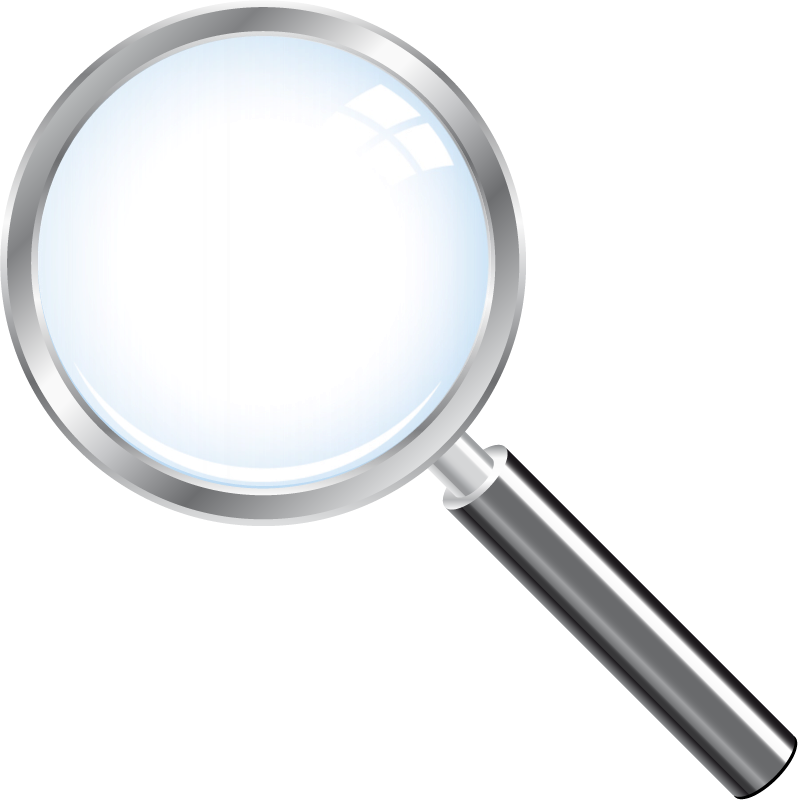 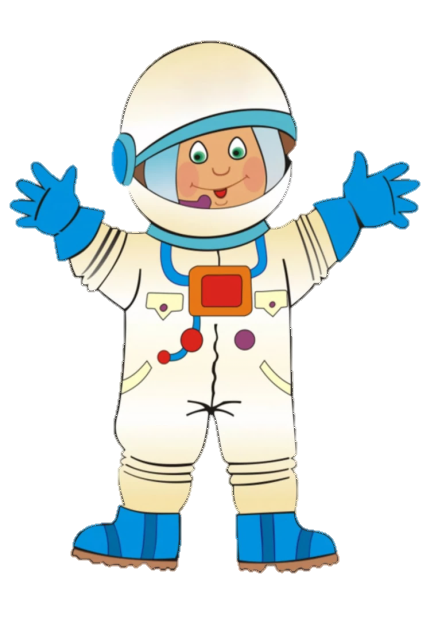 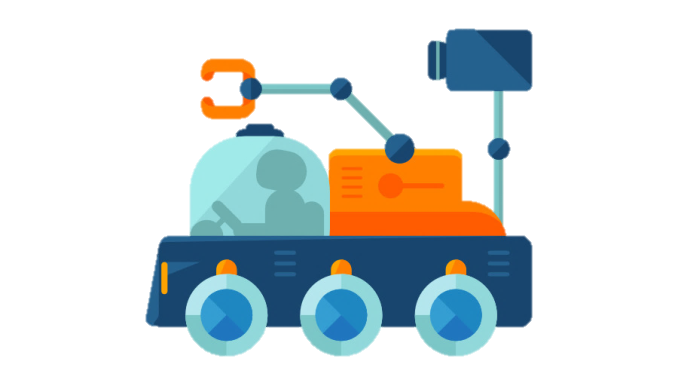 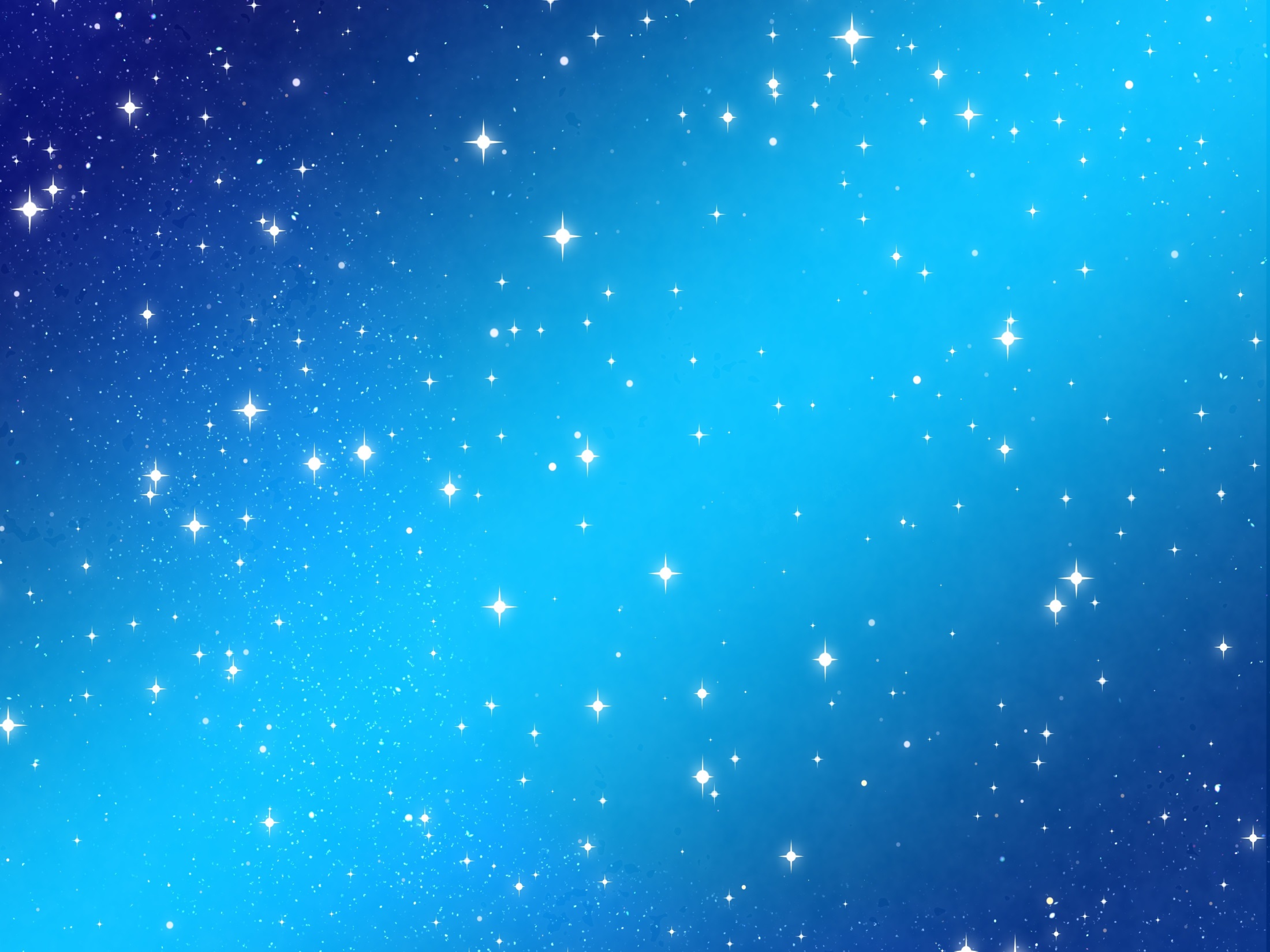 Нажми на картинку, чтобы она стала  большой
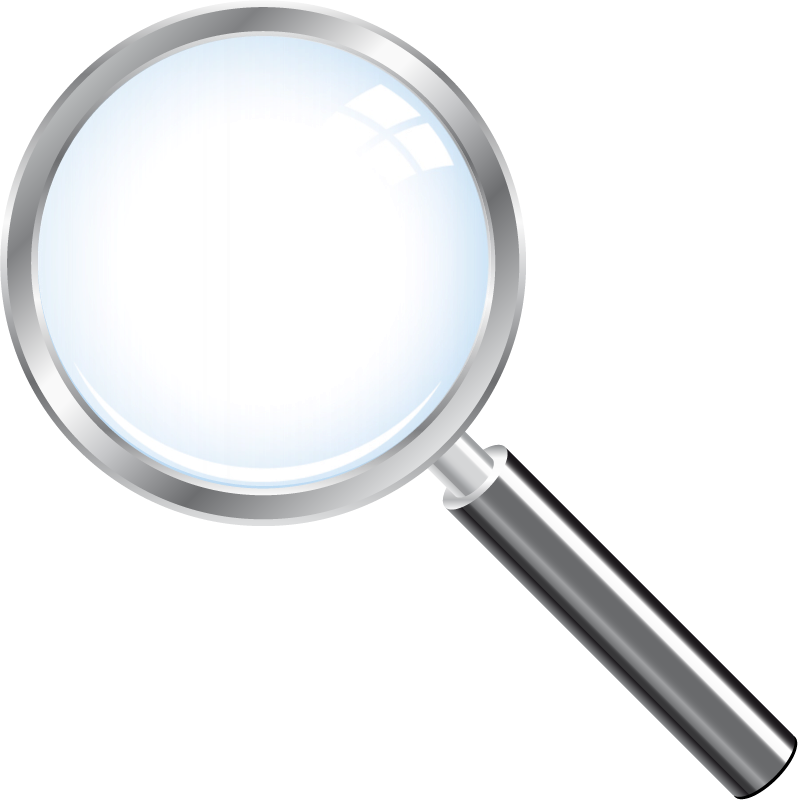 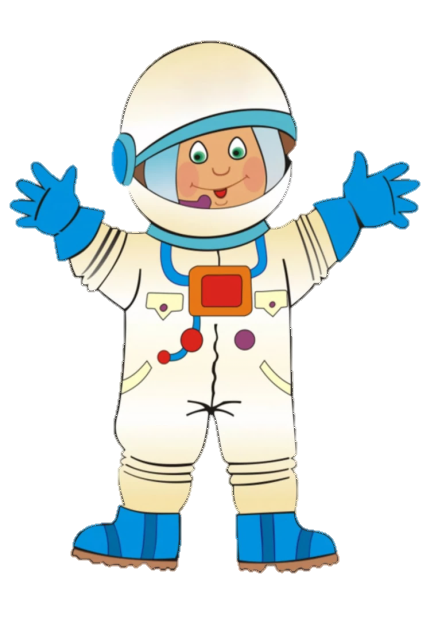 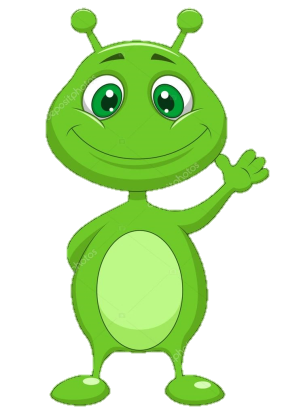 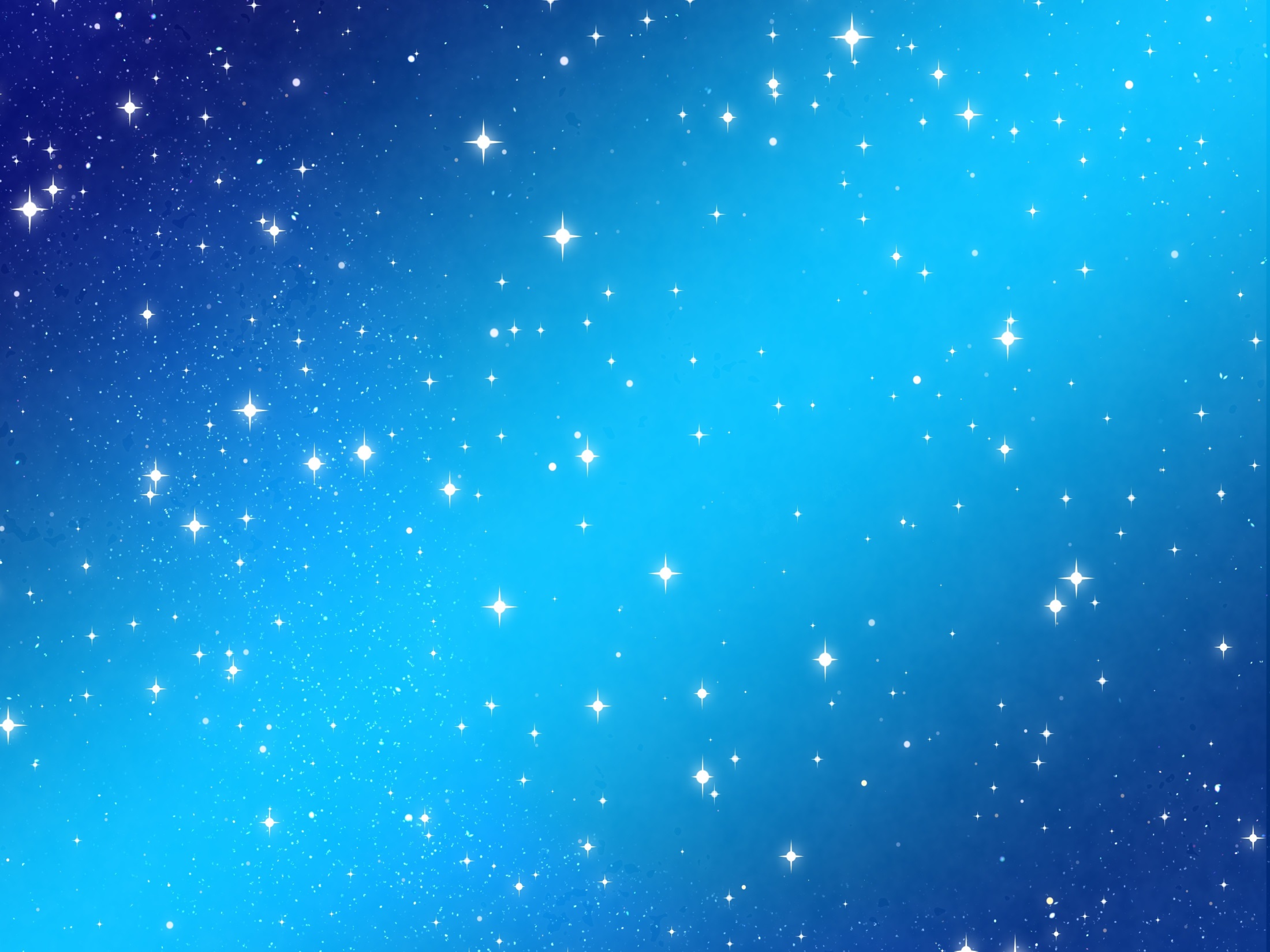 Один-много
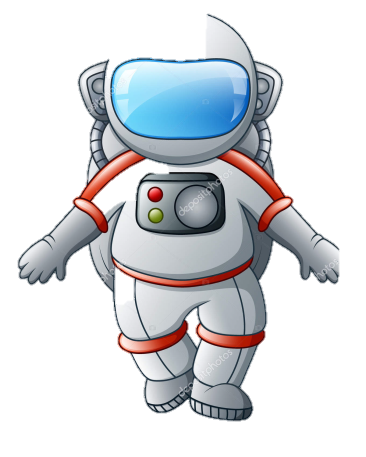 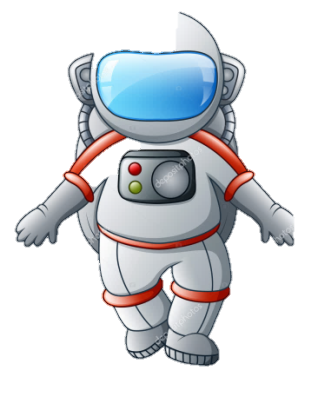 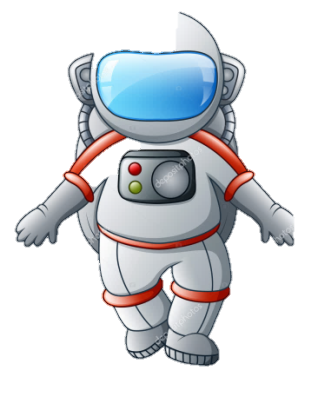 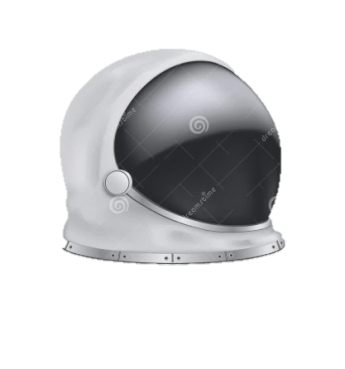 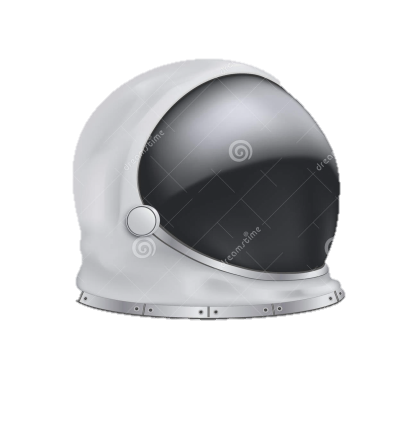 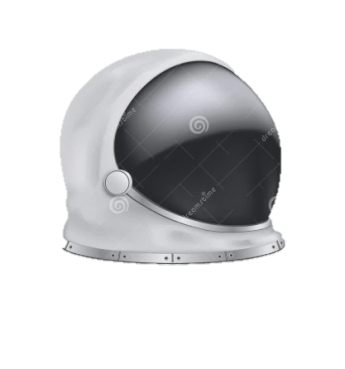 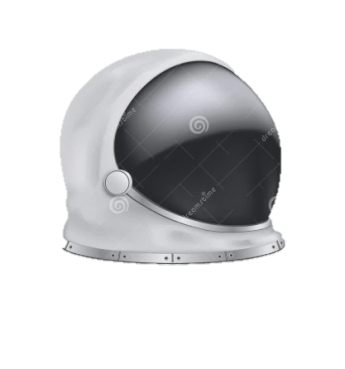 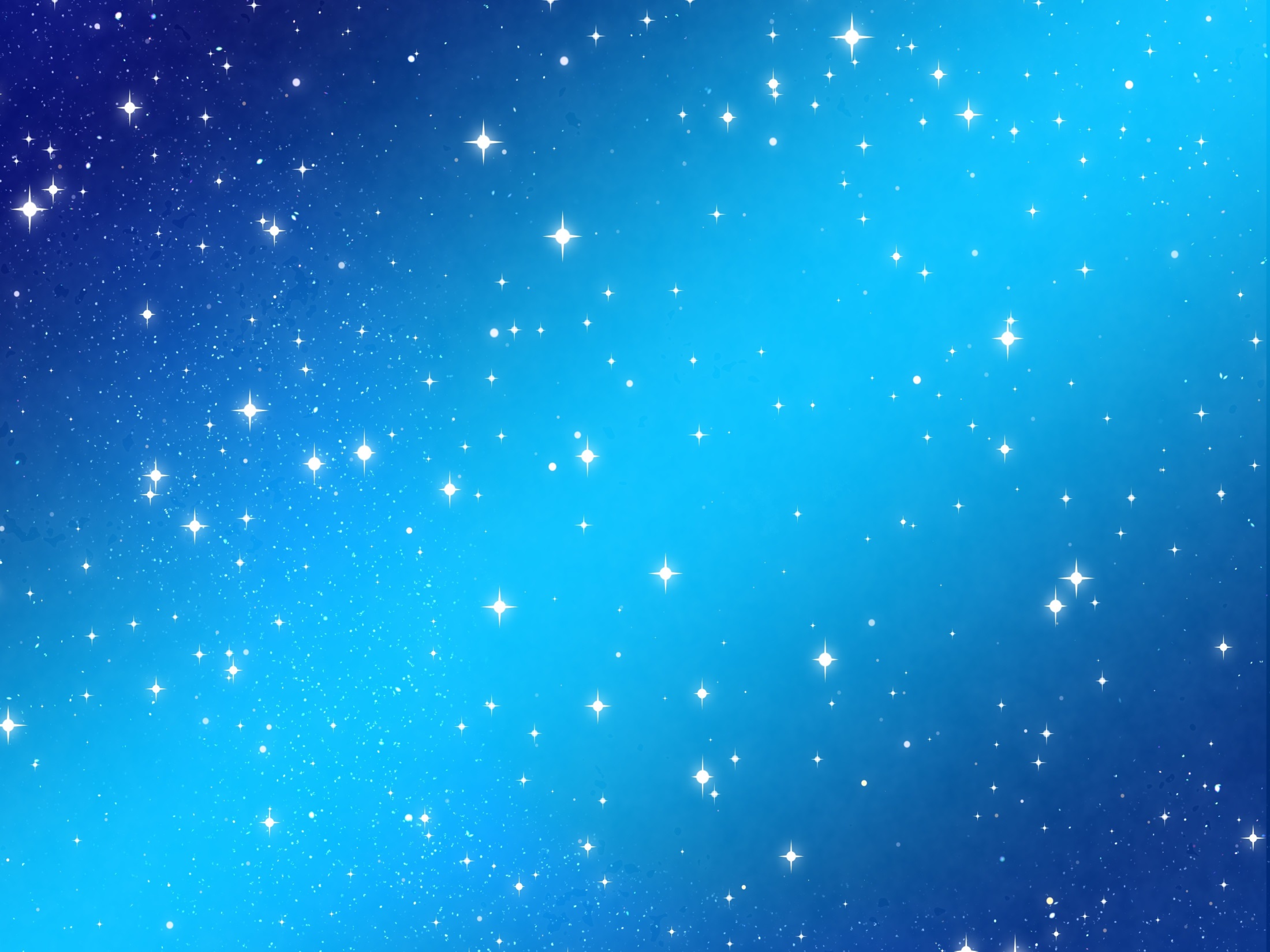 Один-много
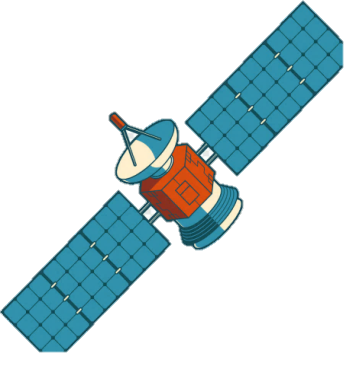 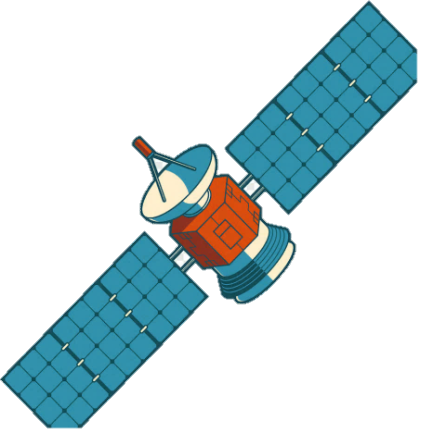 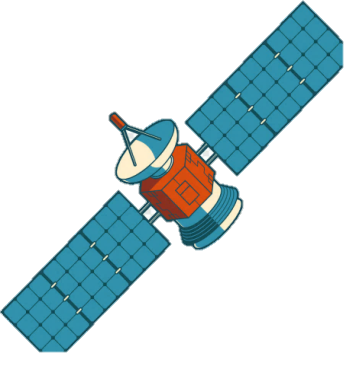 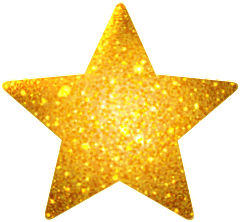 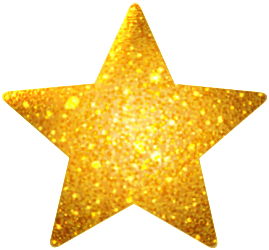 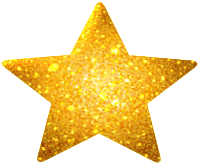 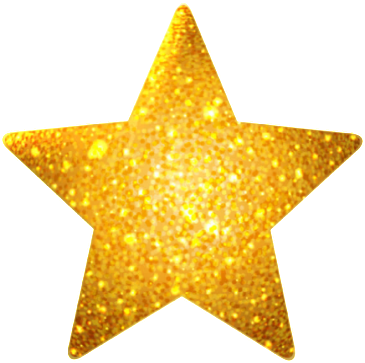 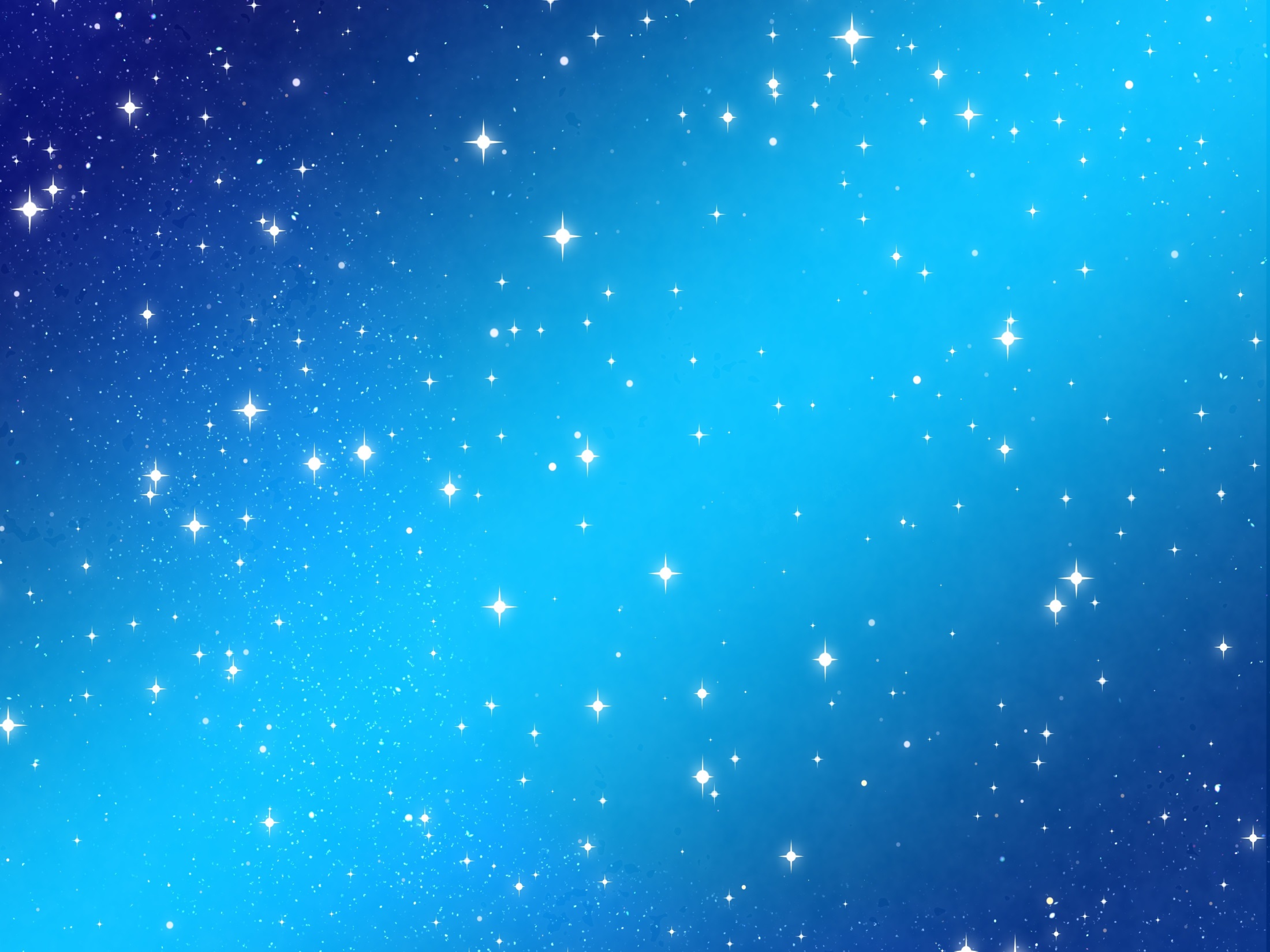 Один-много
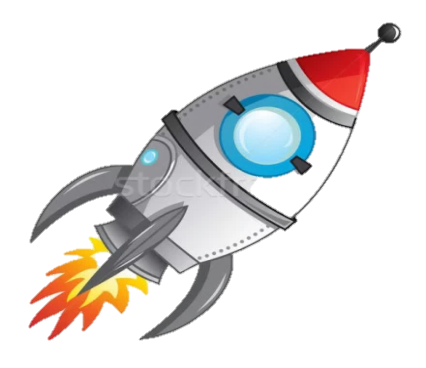 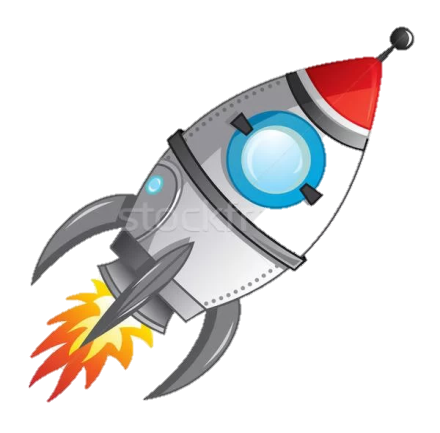 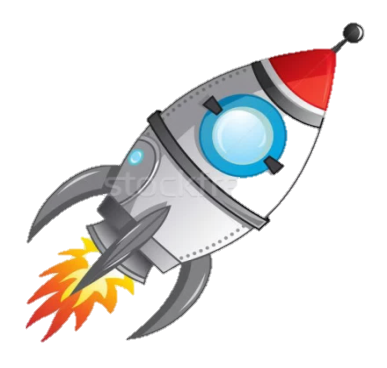 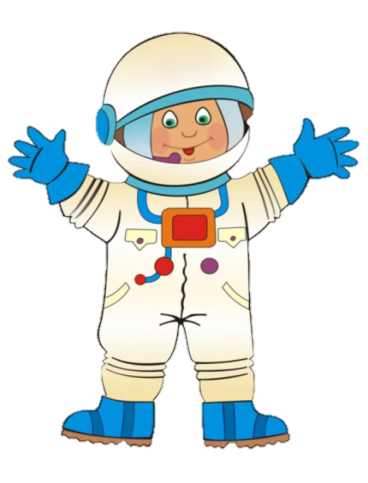 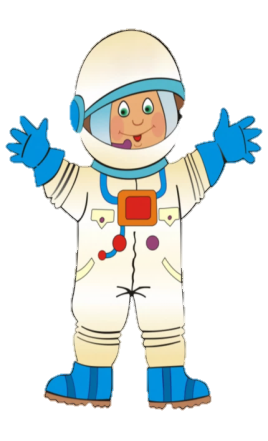 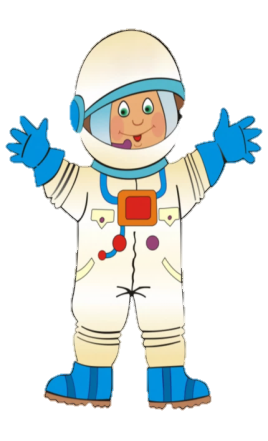 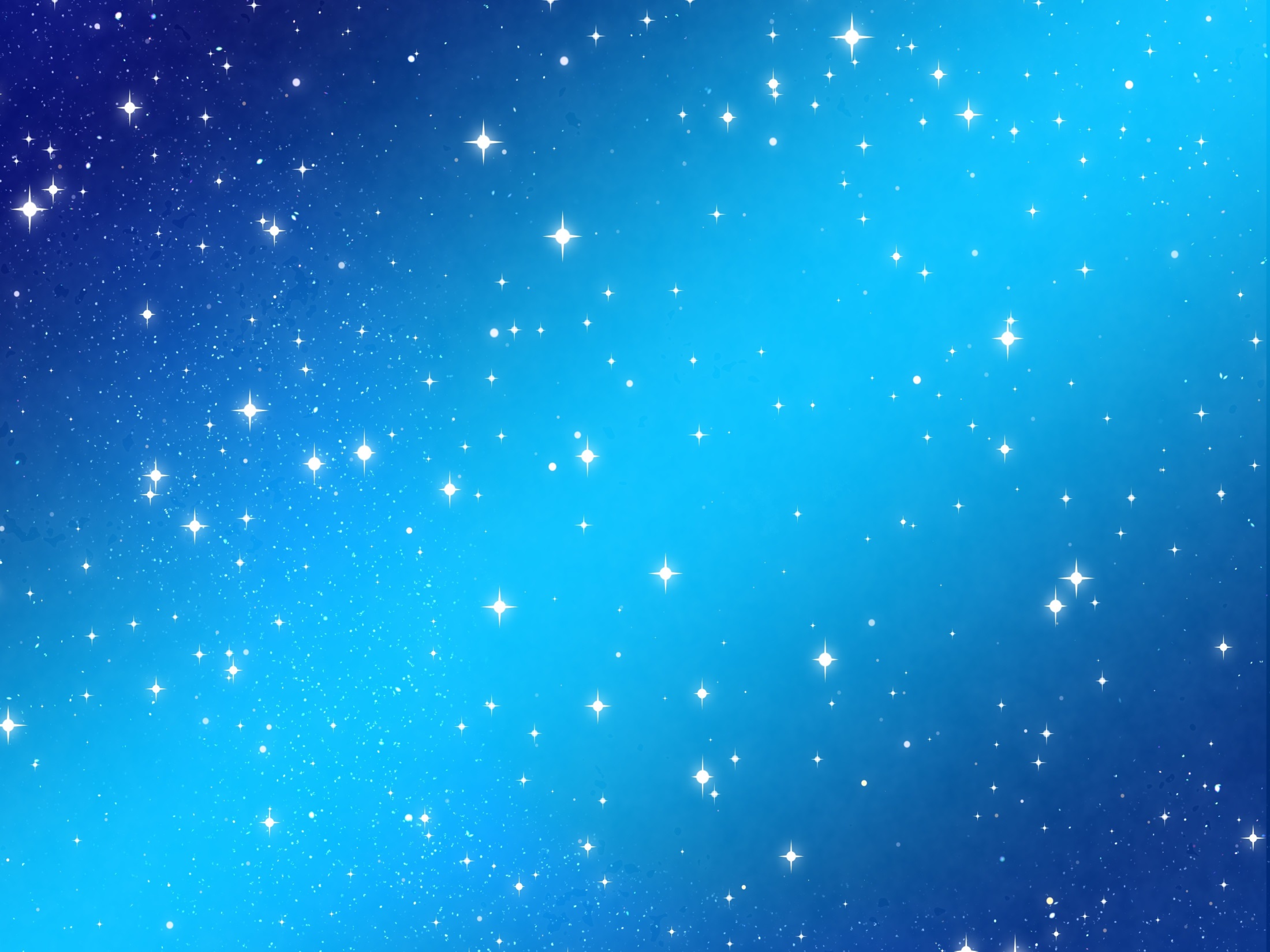 Один-много
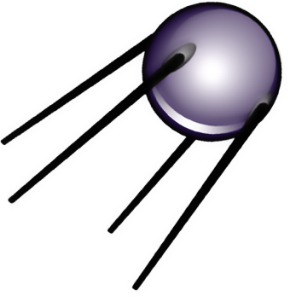 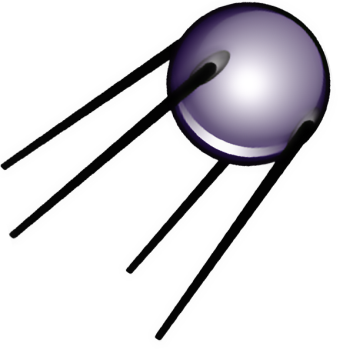 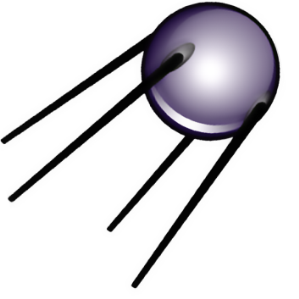 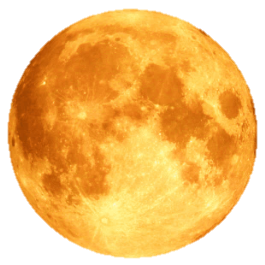 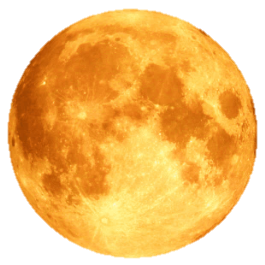 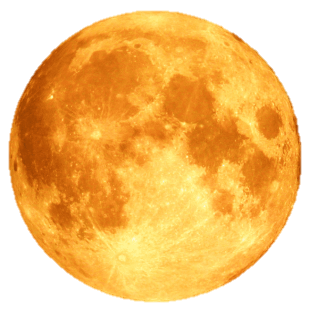 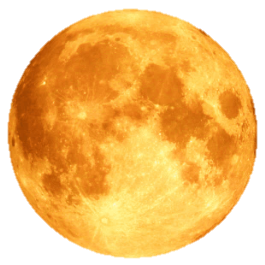 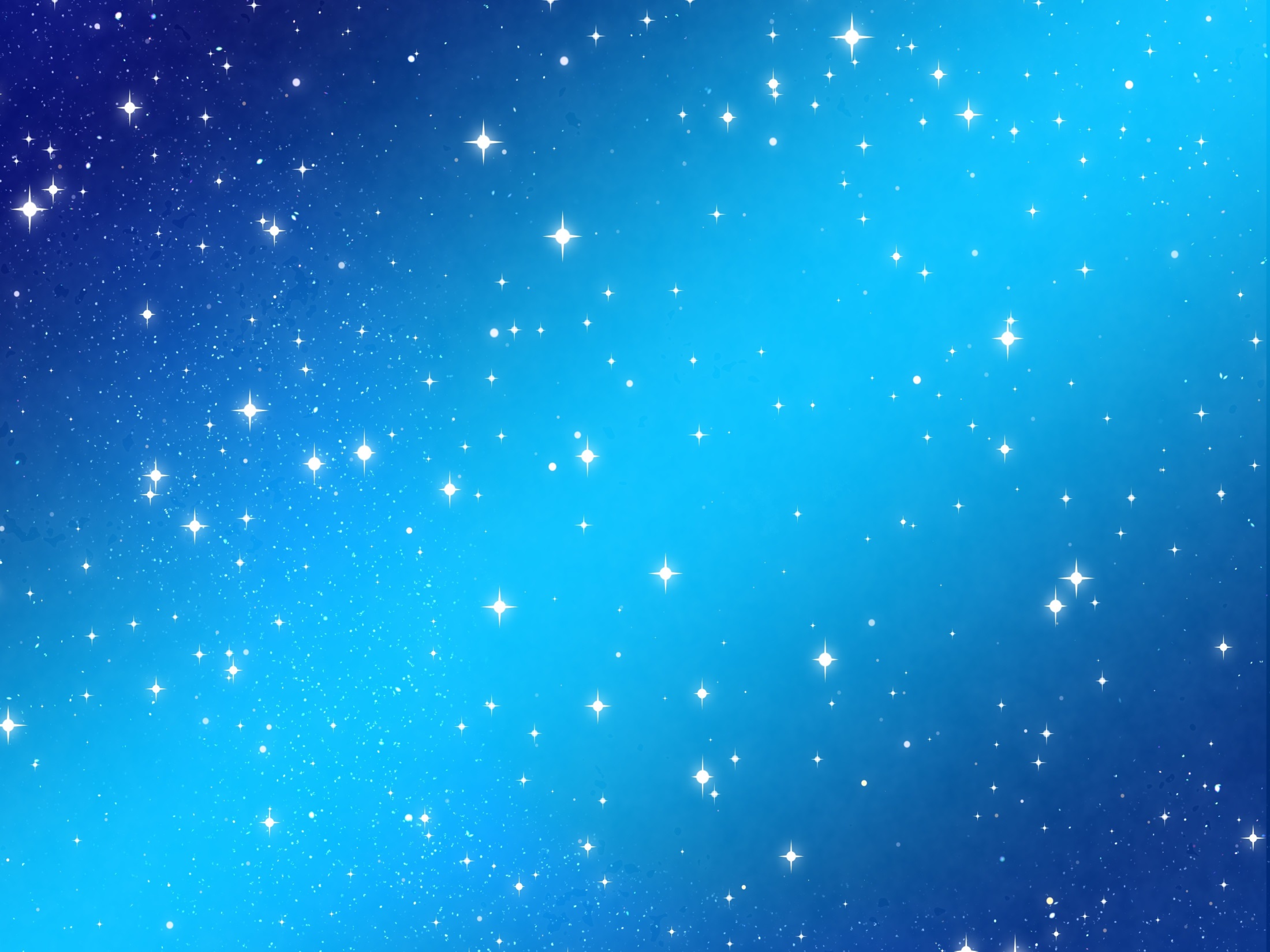 Определи количество слогов
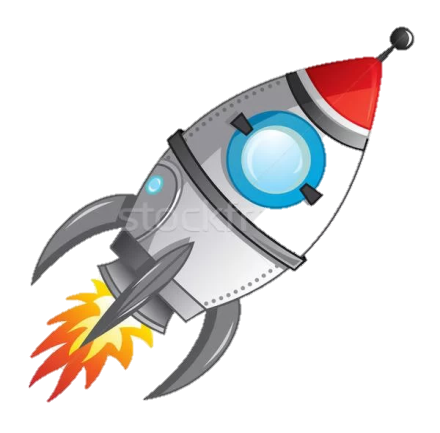 3 слога
КЕ
ТА
РА
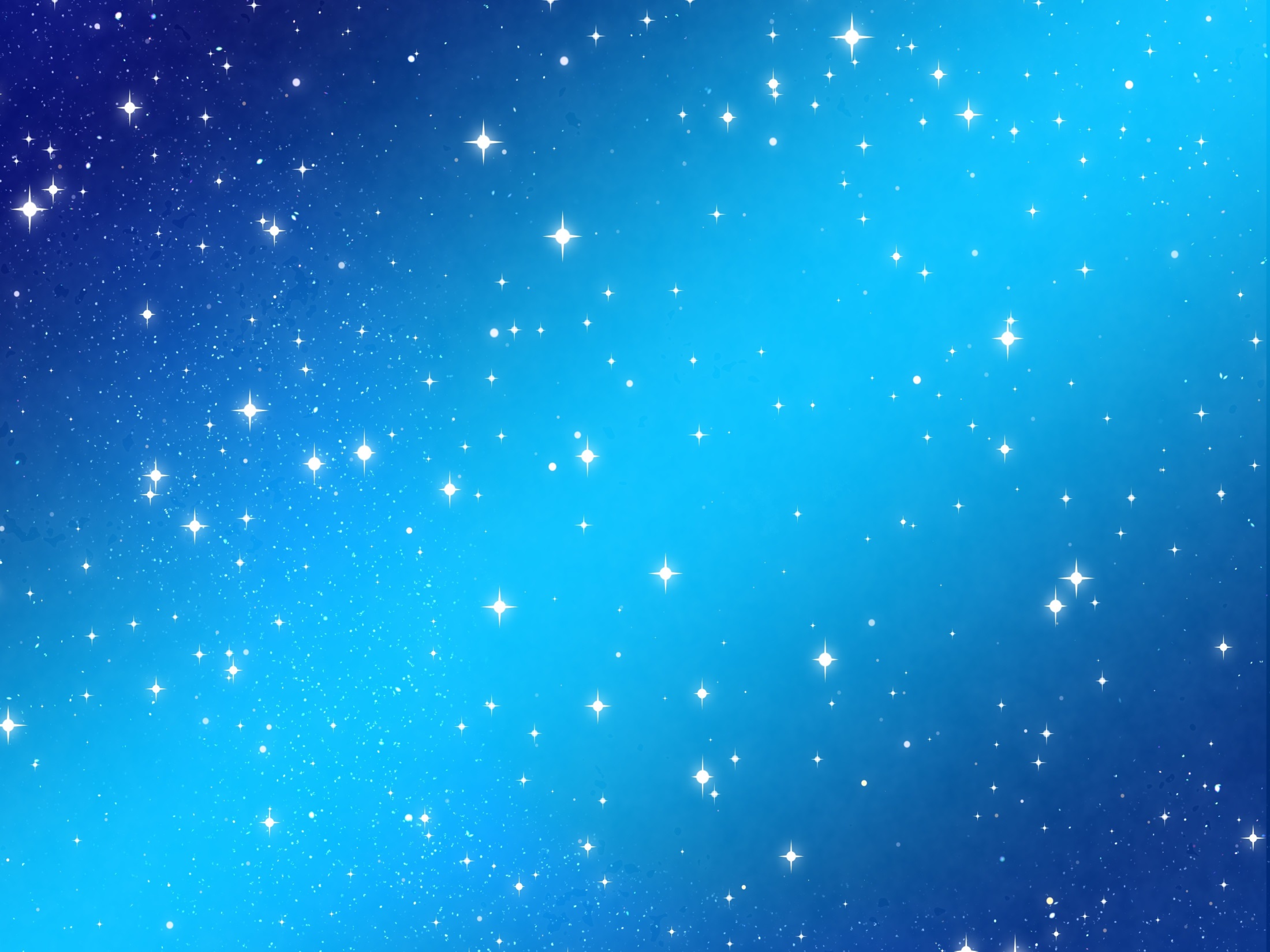 Определи количество слогов
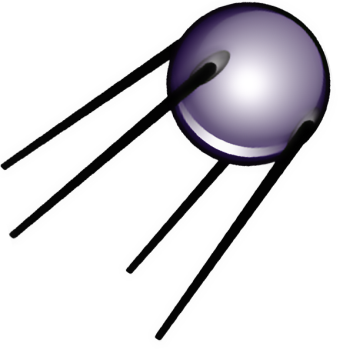 2 слога
НИК
СПУТ
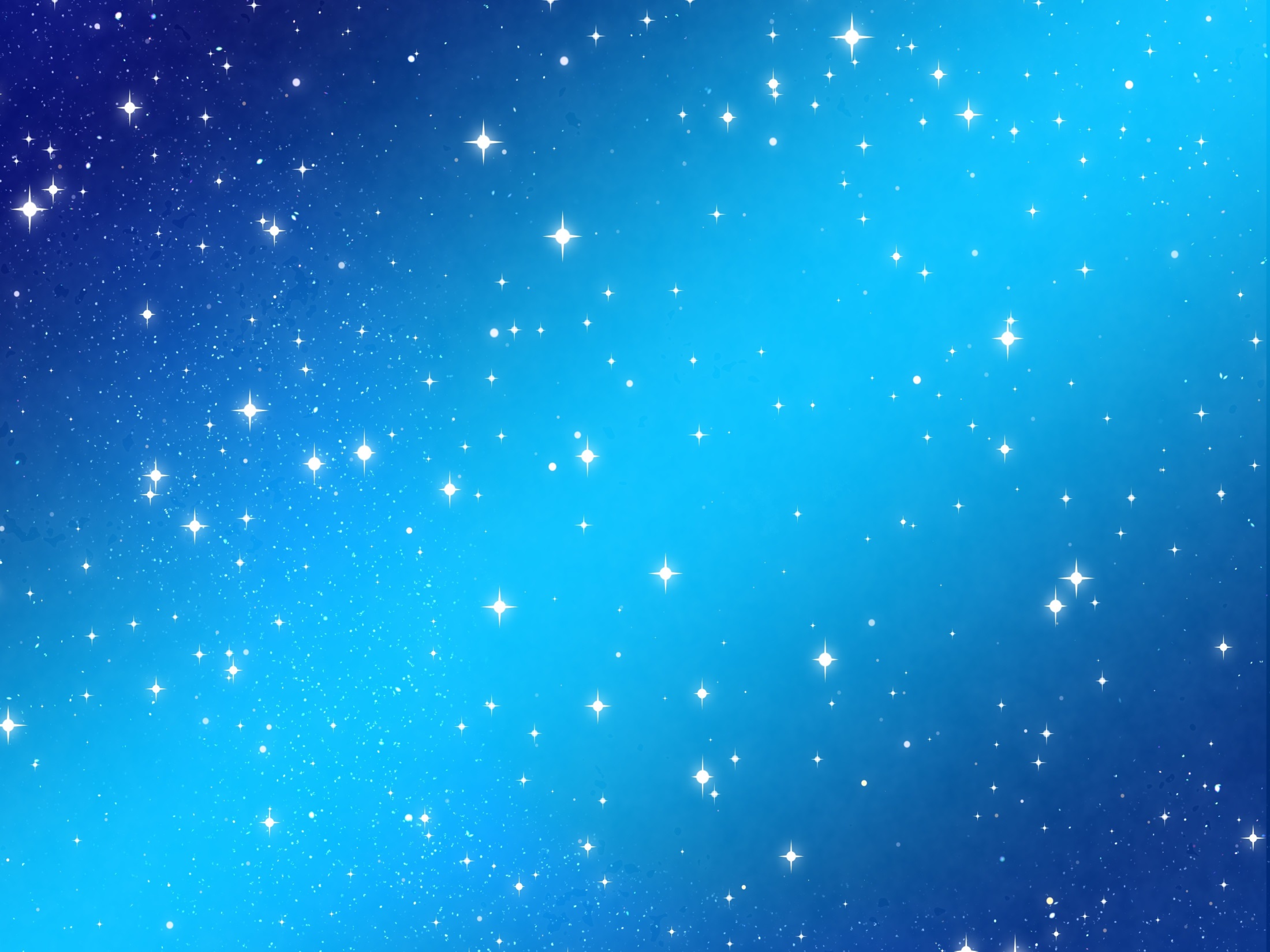 Определи количество слогов
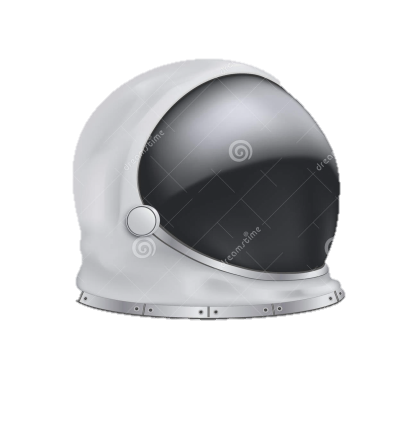 1 слог
ШЛЕМ
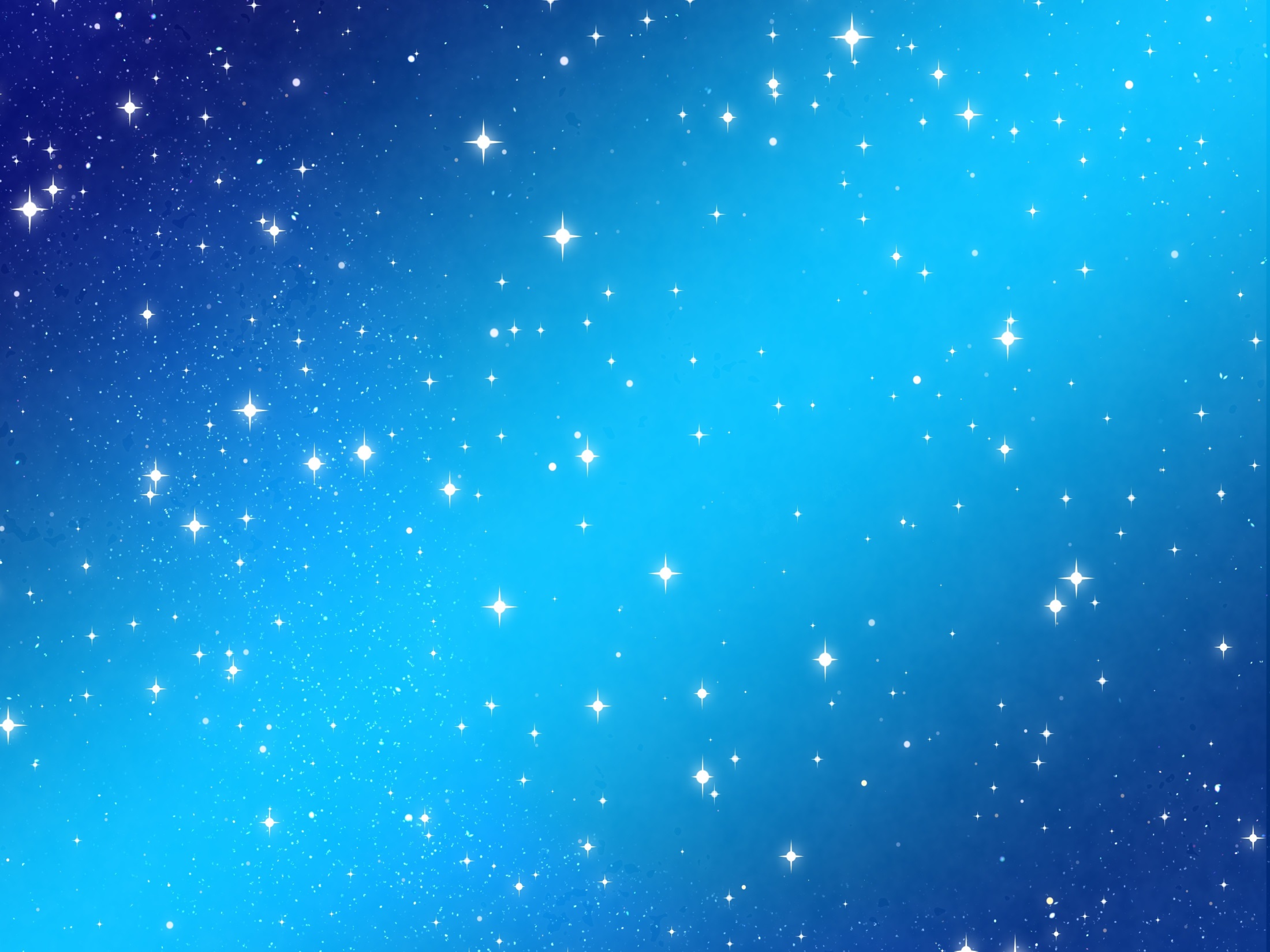 Определи количество слогов
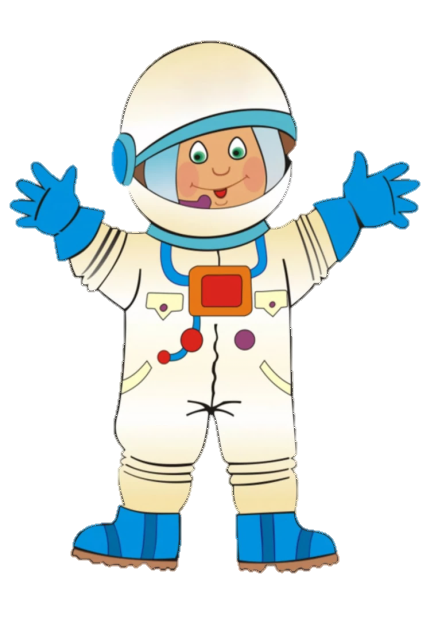 3 слога
МО
НАВТ
КОС
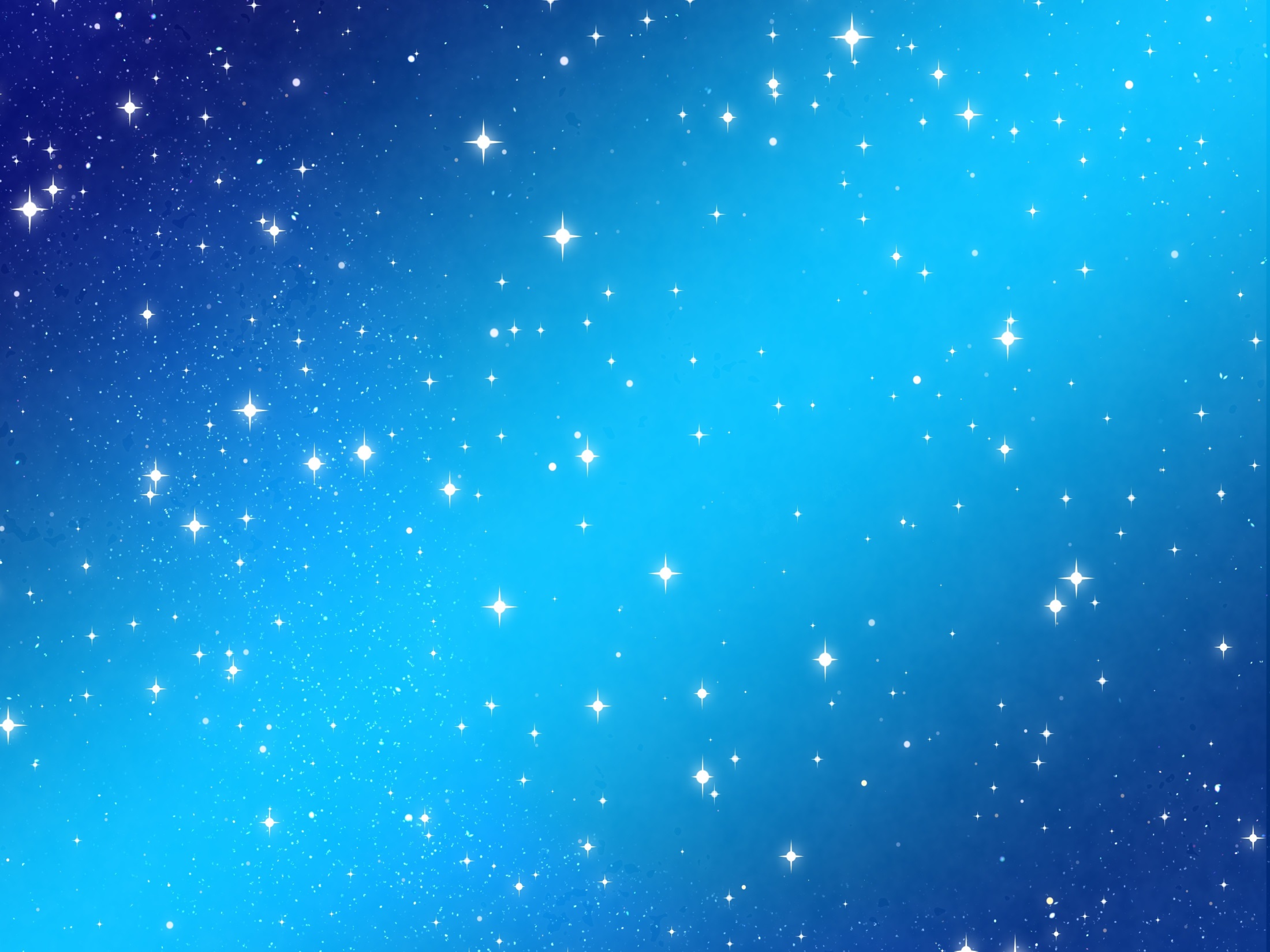 Определи количество слогов
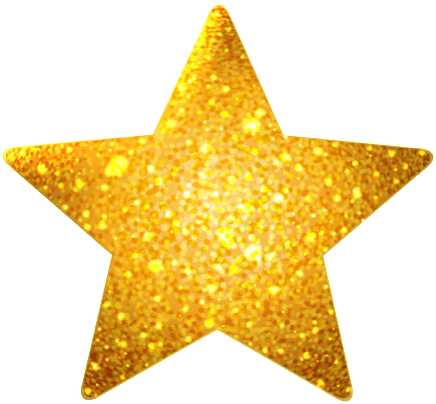 2 слога
ЗДА
ЗВЕ
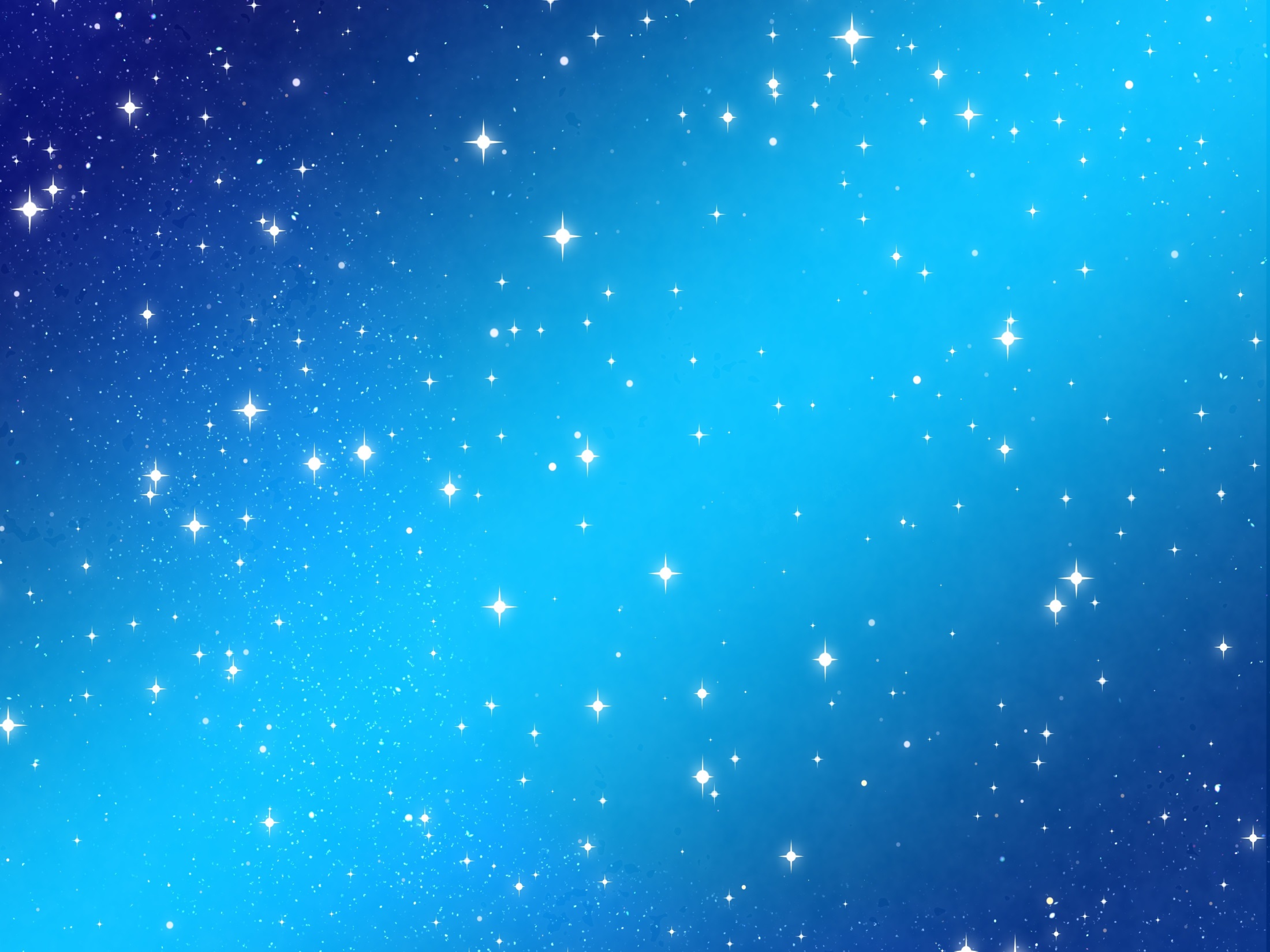 Жадина
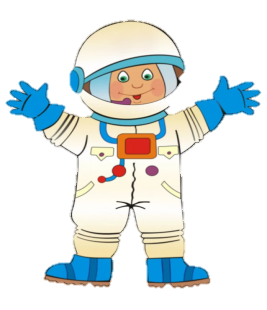 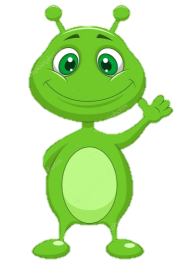 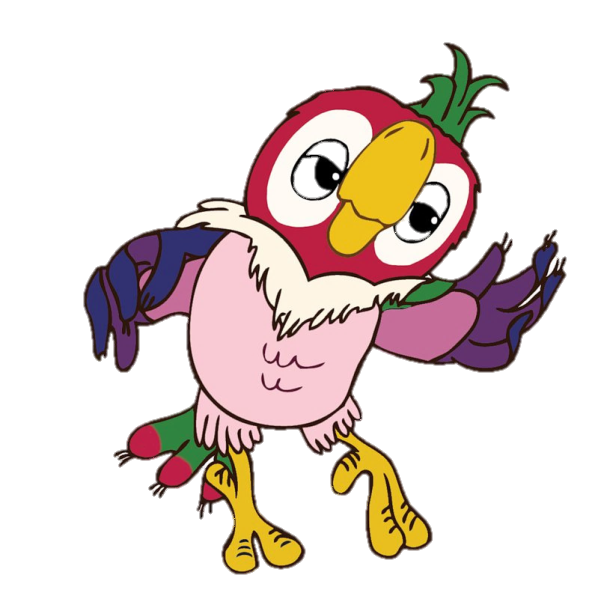 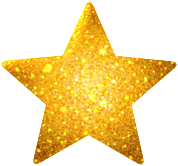 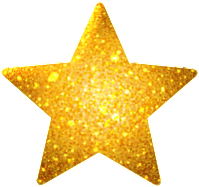 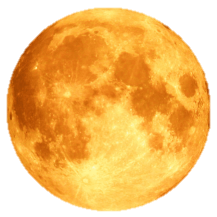 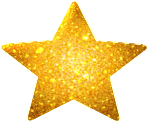 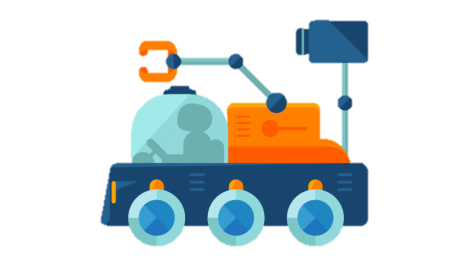 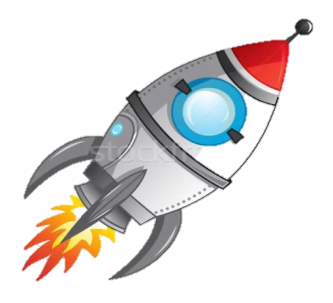 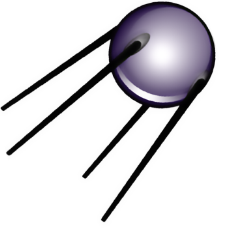